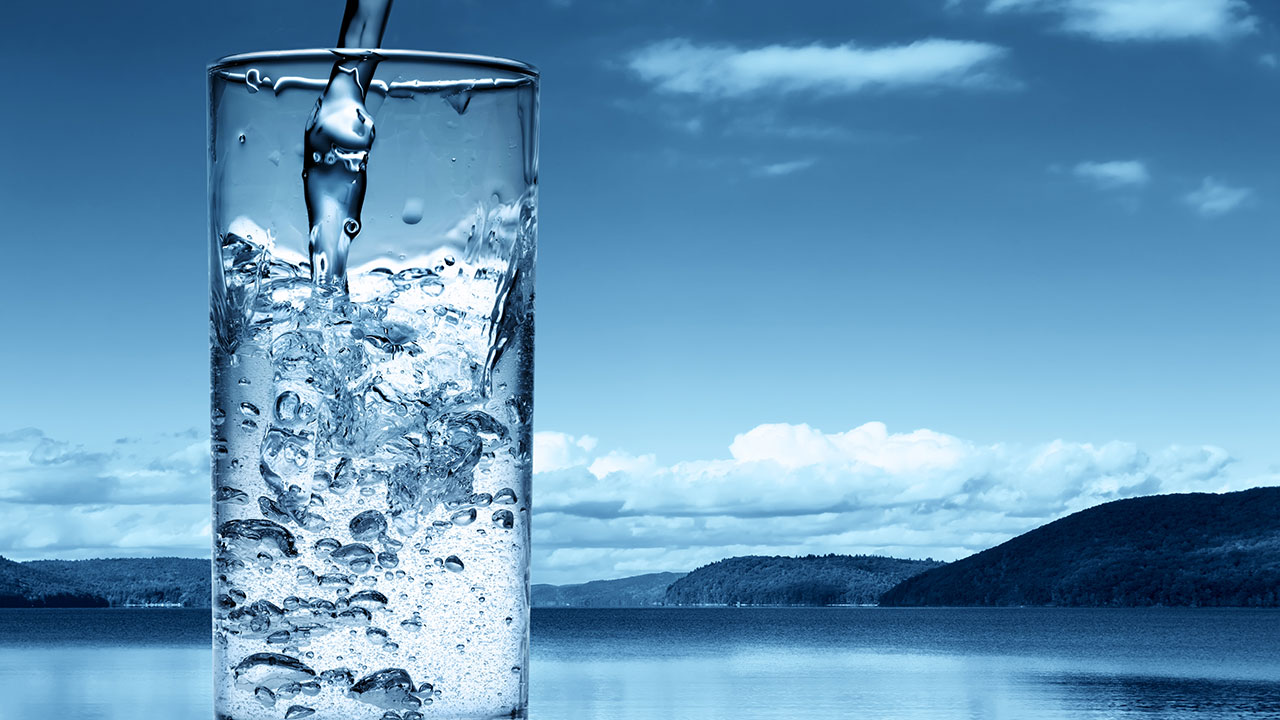 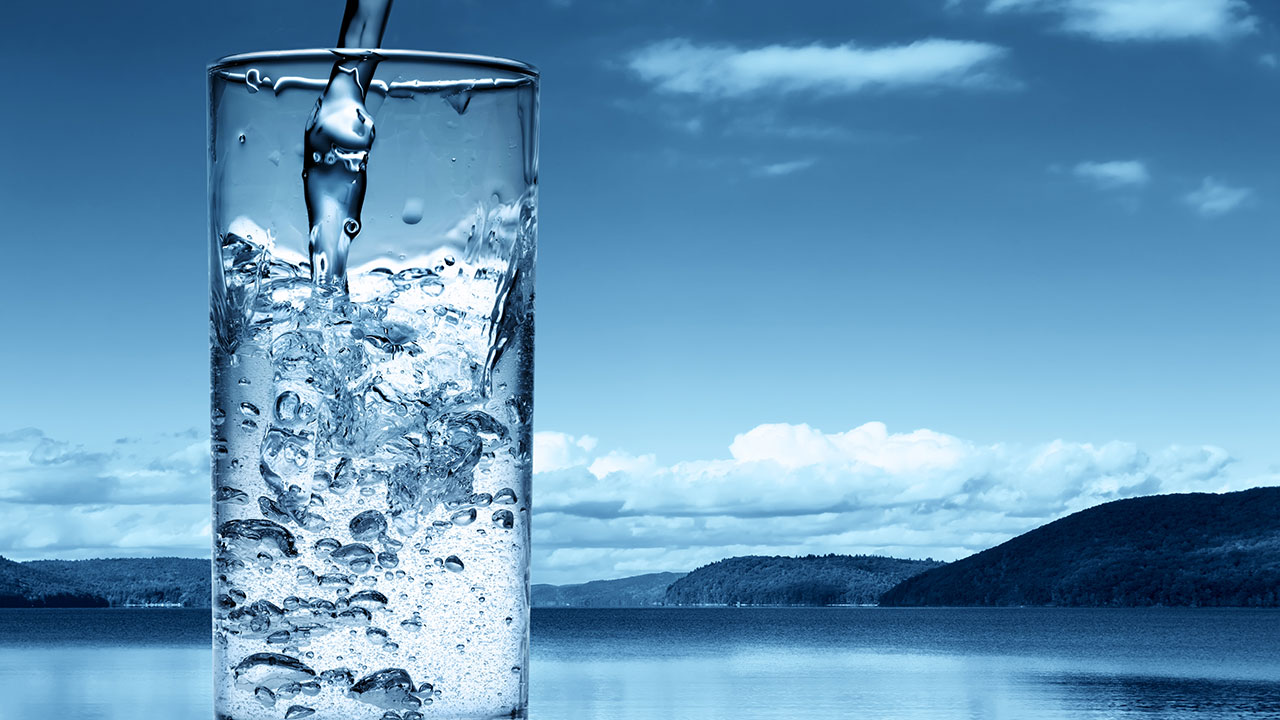 Zuiver ?
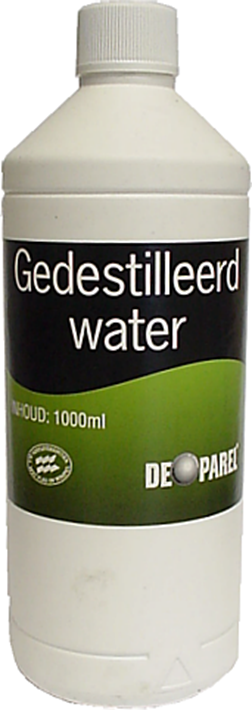 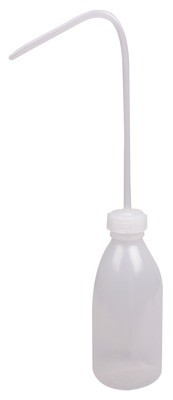 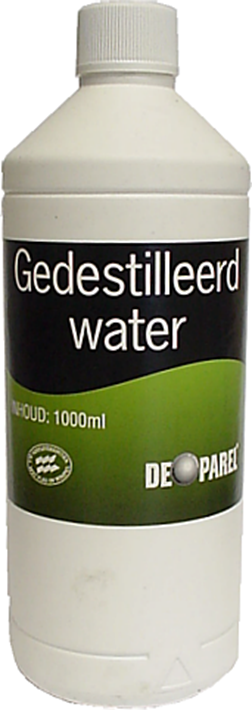 Zuiver !
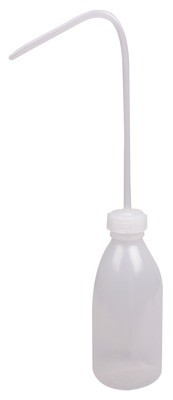 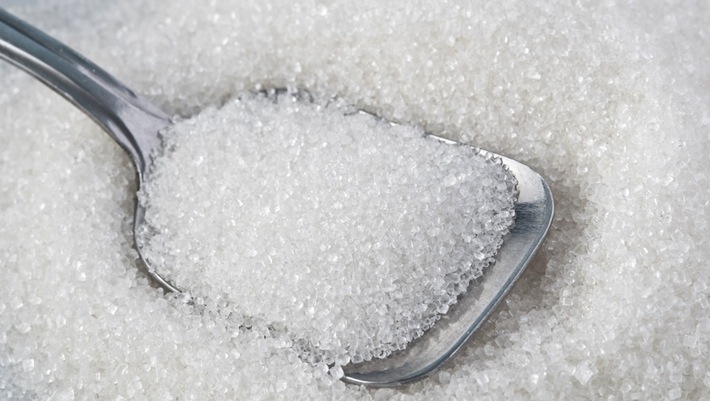 Suiker
Zuiver !
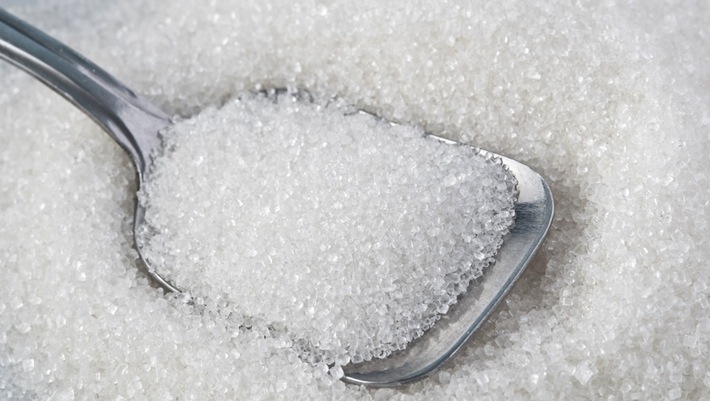 Suiker
Zuiver !
Zuivere stof
Suiker
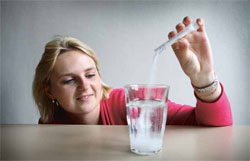 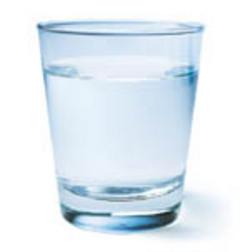 + water
Suikerwater
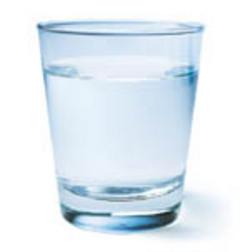 mengsel
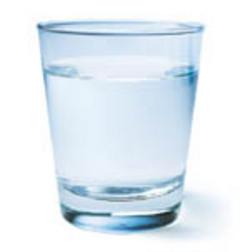 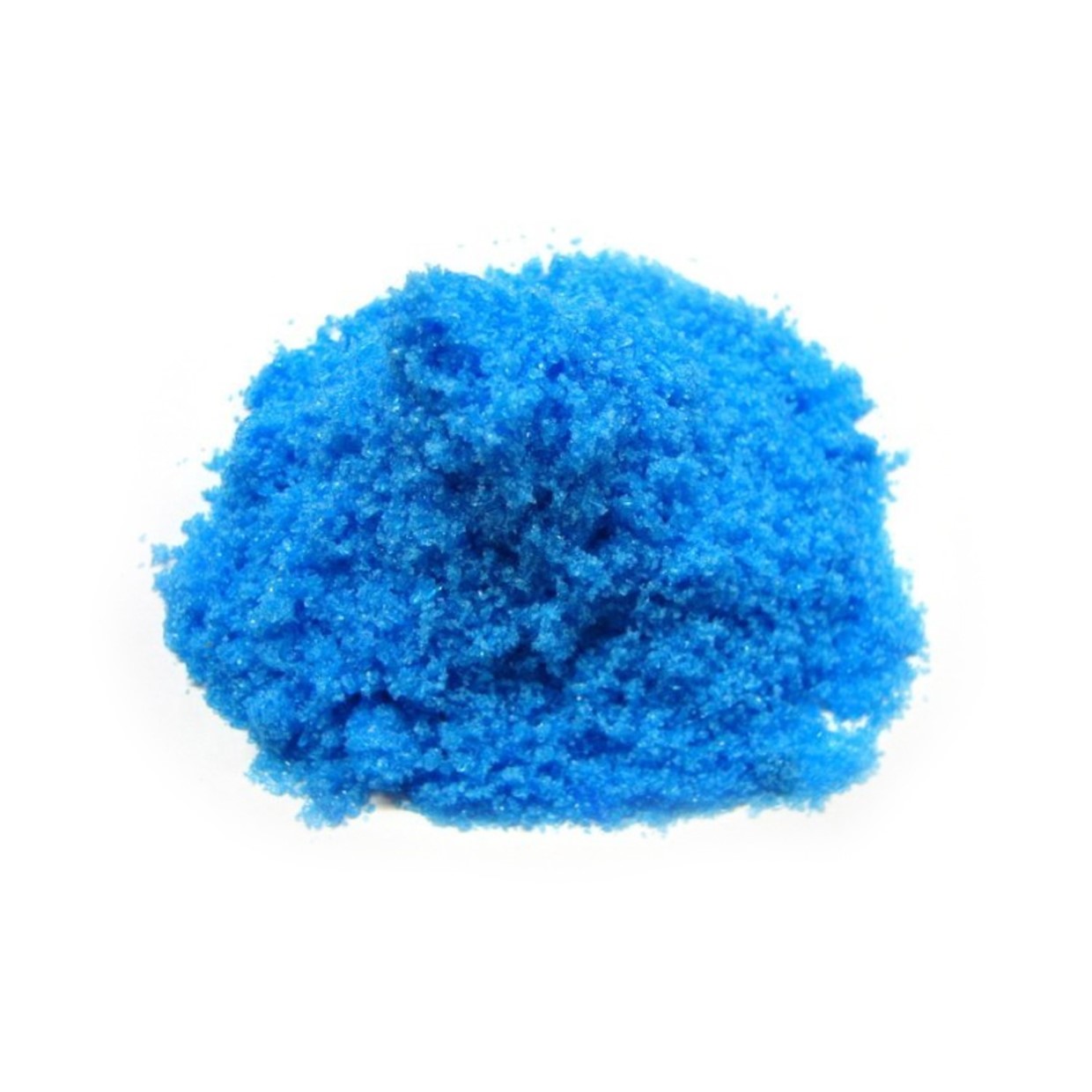 Zuivere stof ?       Mengsel?
Zuivere stof ?       Mengsel?
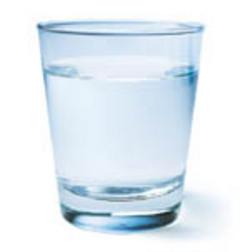 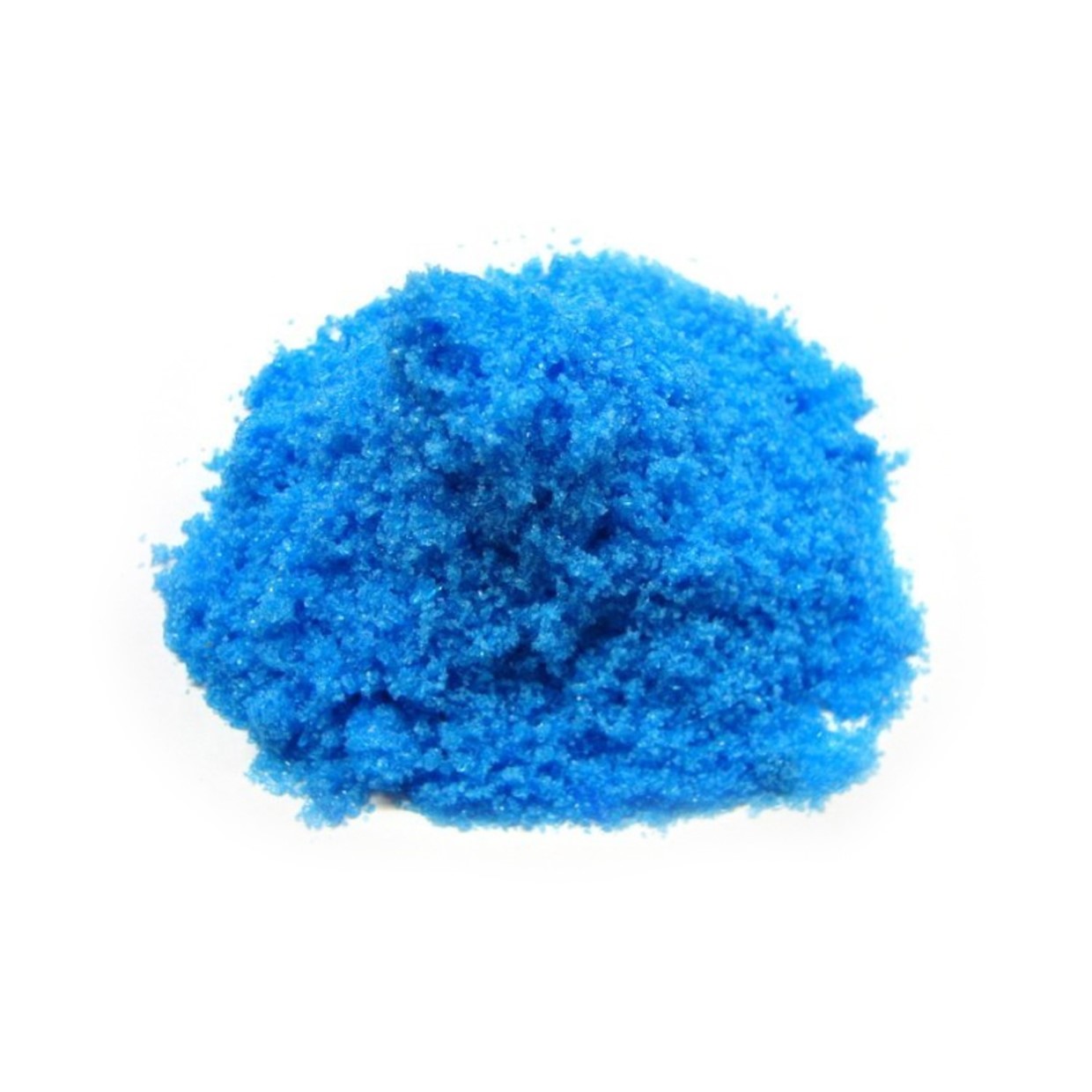 Zuivere stof ?       Mengsel?
Zuivere stof ?       Mengsel?

Kijk naar de temperatuur
tijdens een faseverandering.
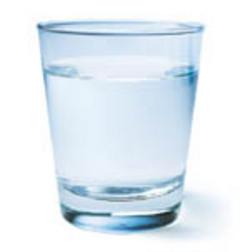 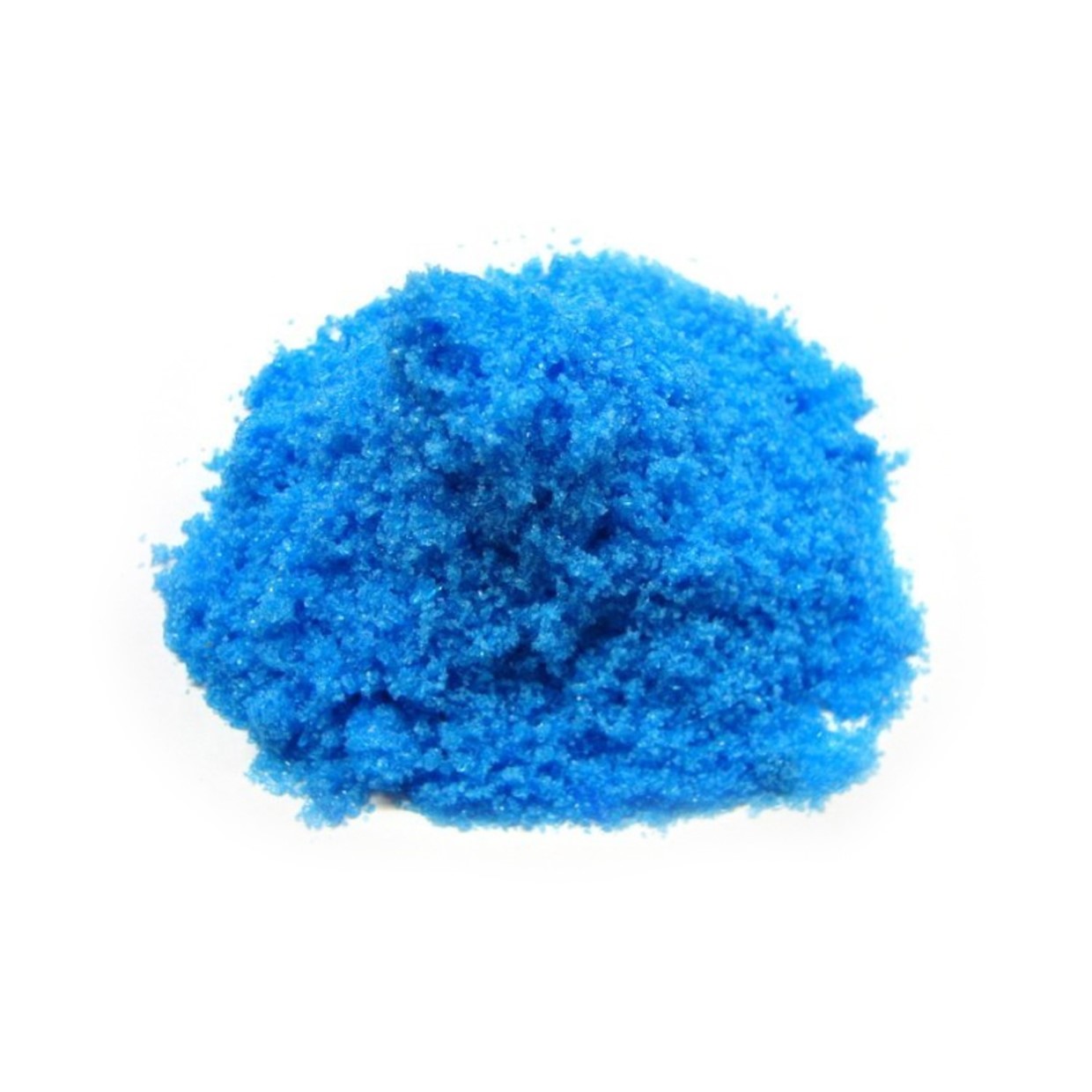 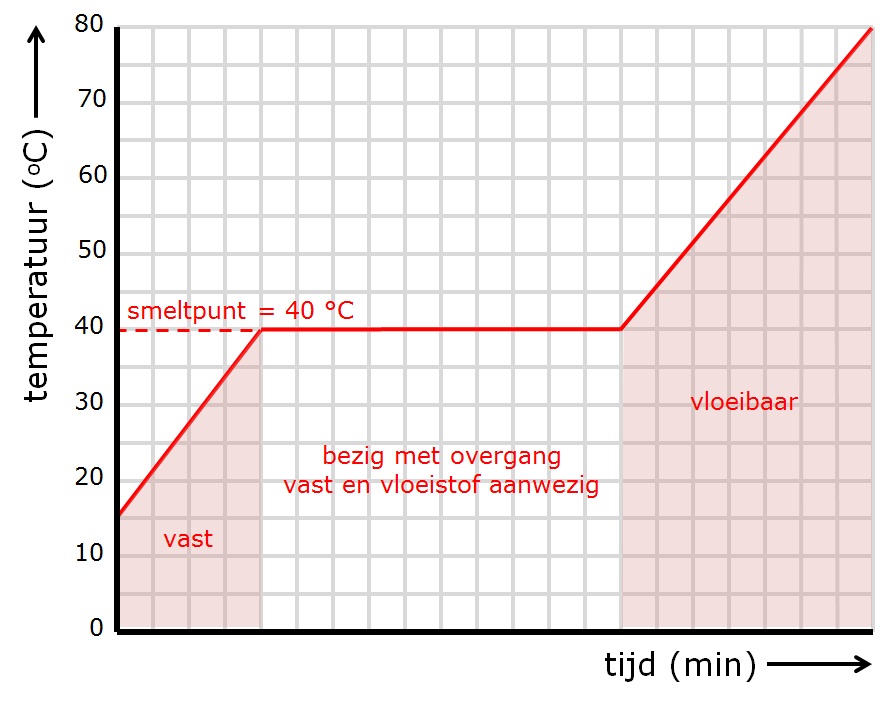 Smelten van een zuivere stof
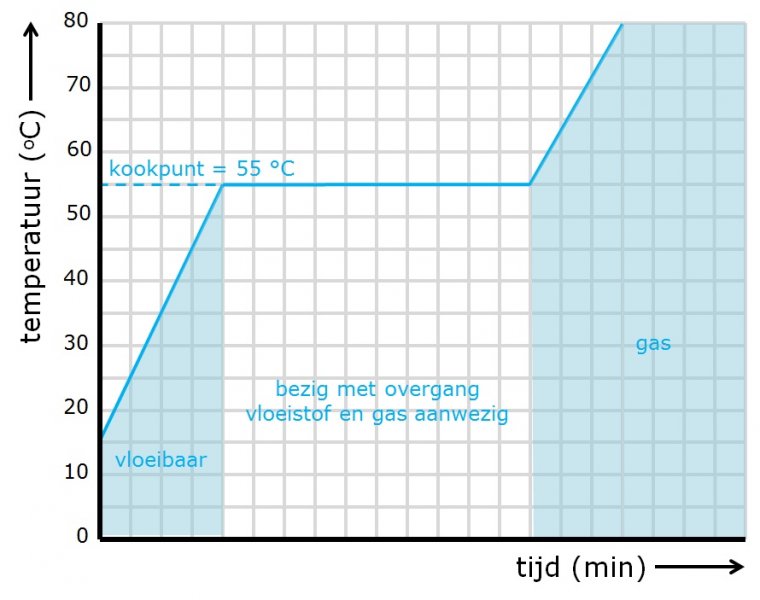 Koken van een zuivere stof
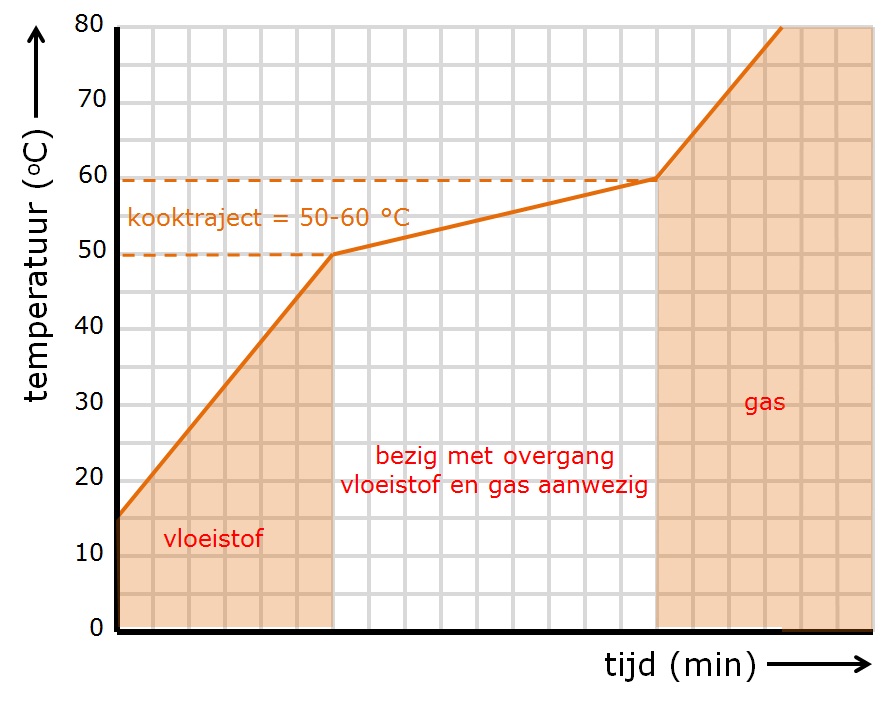 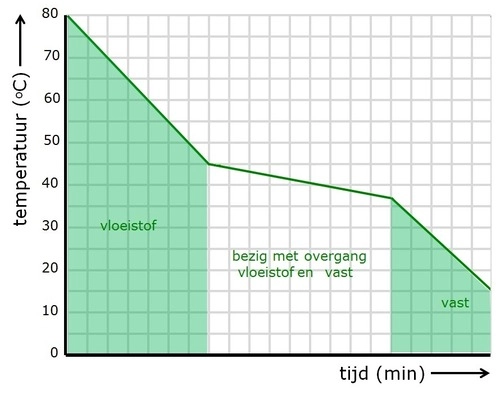 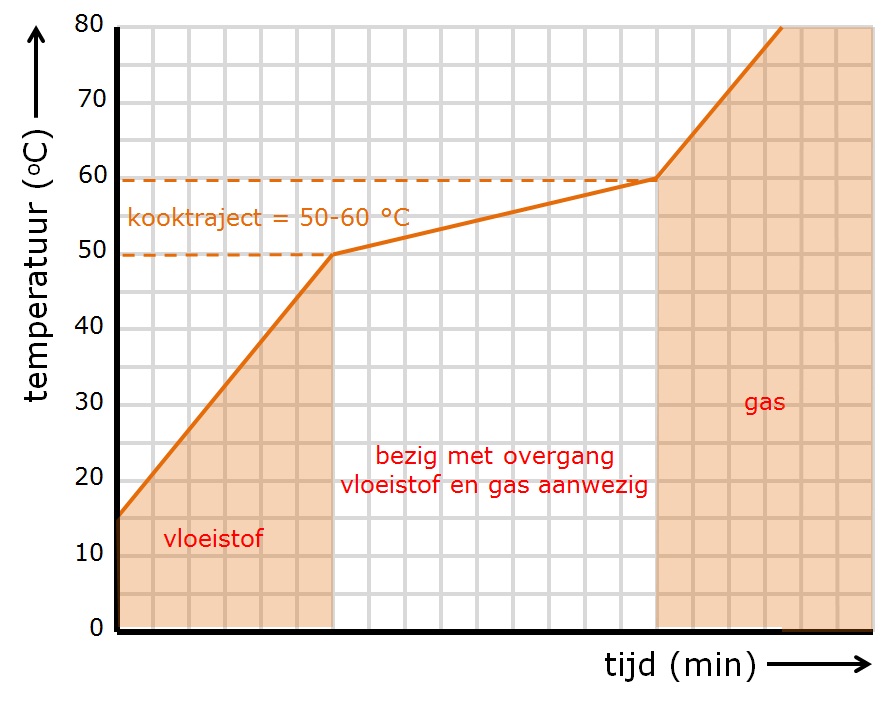 Koken van een mengsel
Stollen van een mengsel
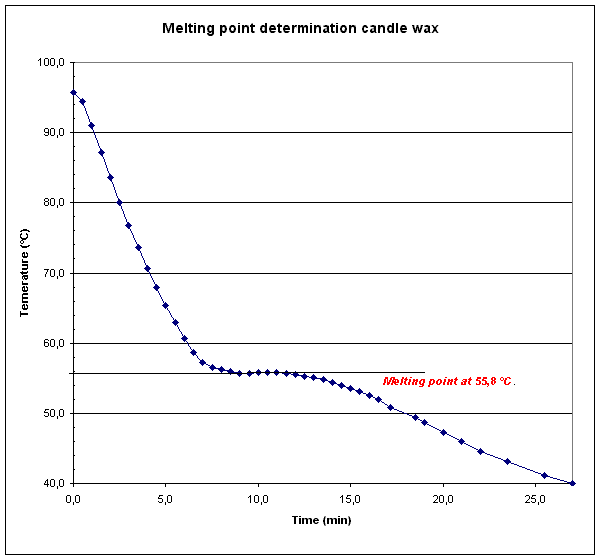 Stollen van zuiver kaarsvet
temperatuur (0C)
stolpunt
tijd (sec)
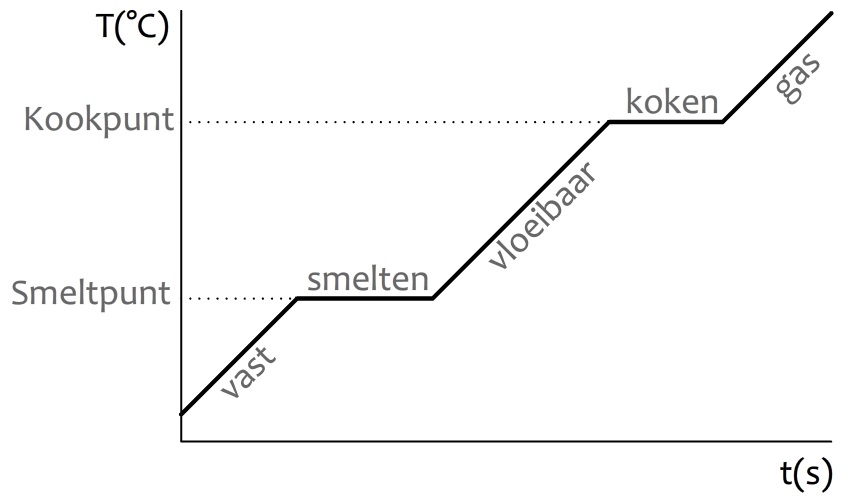 Zuivere stof
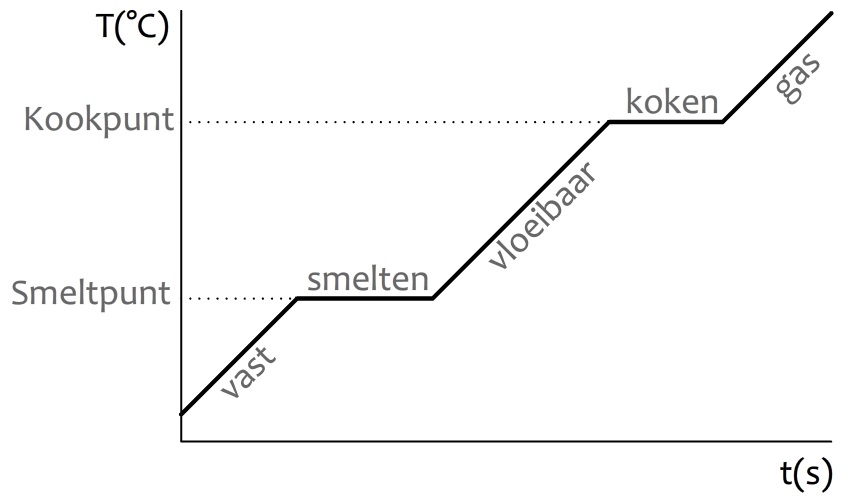 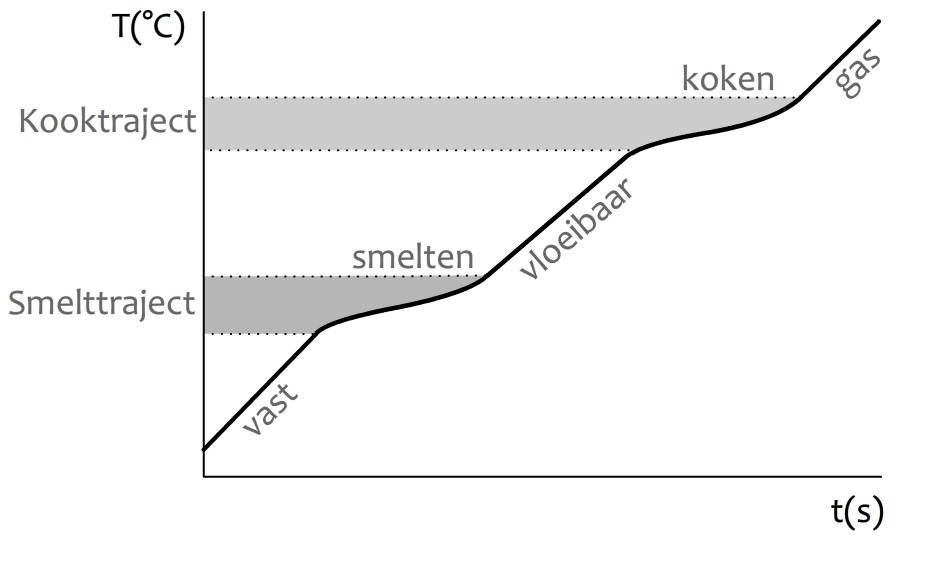 Mengsel
Zuivere stoffen:

	Elementen			

	Verbindingen
Zuivere stoffen:

	Elementen			    bijv. zuurstof  O2

	Verbindingen
Zuivere stoffen:

	Elementen			    bijv. zuurstof  O2

	Verbindingen	    bijv. water  H2O
Formules van elementen
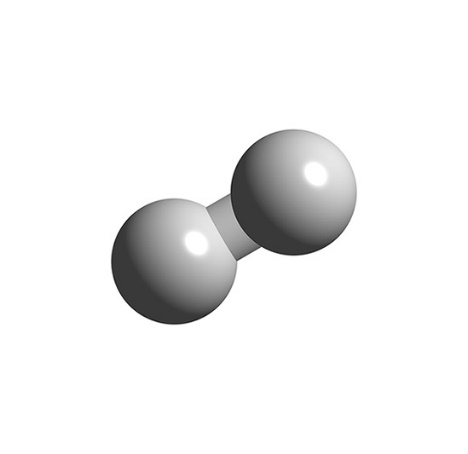 H
Waterstofatoom

   molecuulformule    H
symbool
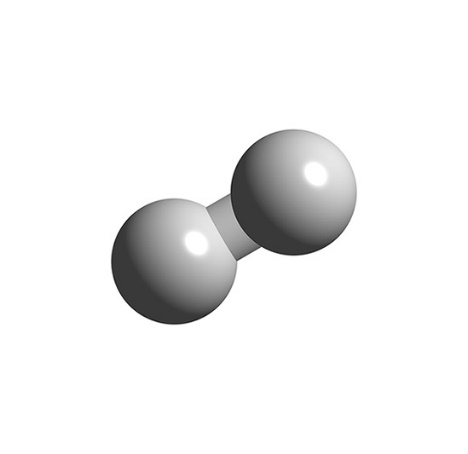 H
H
Waterstofmolecuul

   molecuulformule    H2
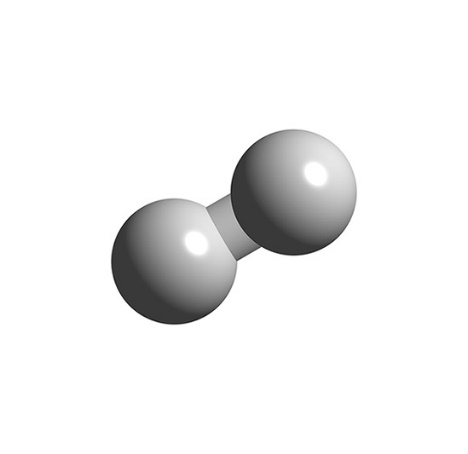 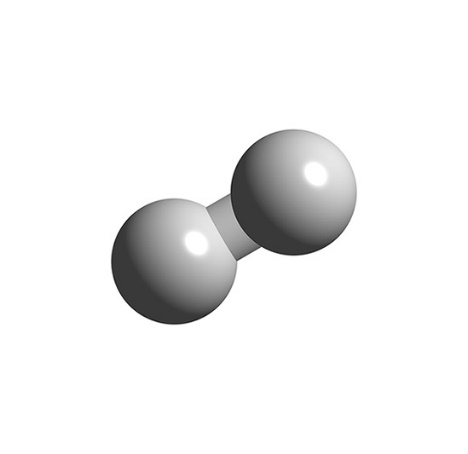 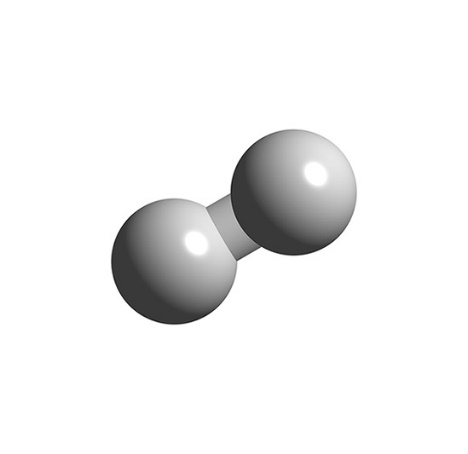 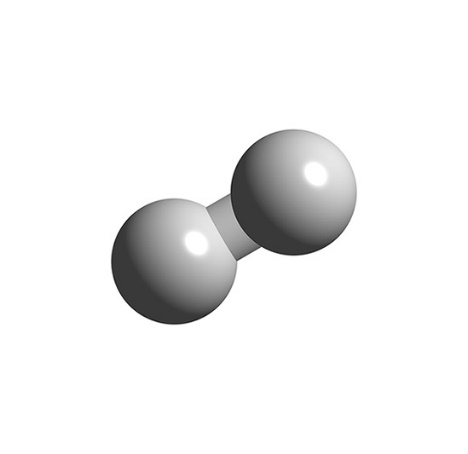 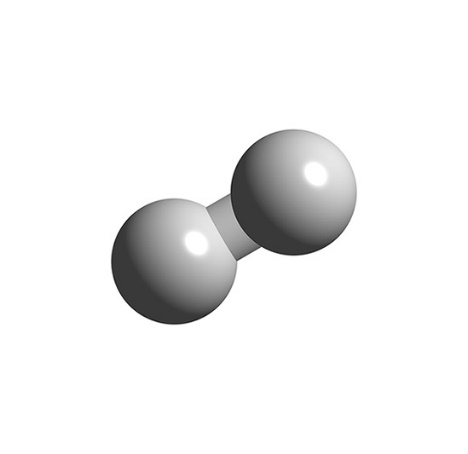 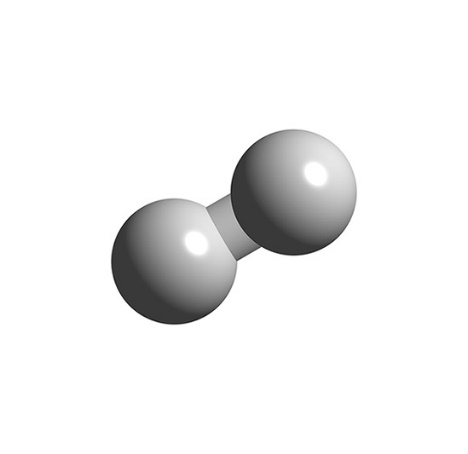 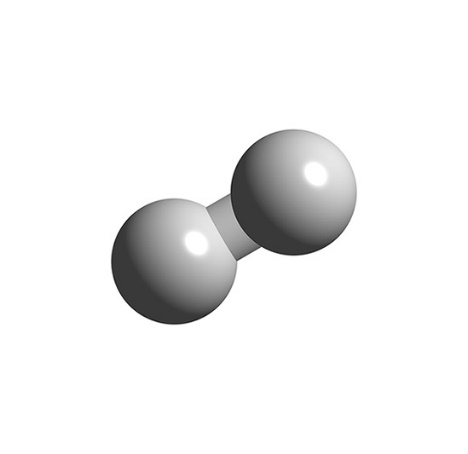 H                       H
H                       H
H                       H
H                       H
H                       H
H                       H
H                       H
Waterstof (gas)

               H2 (g)
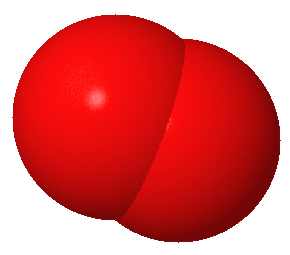 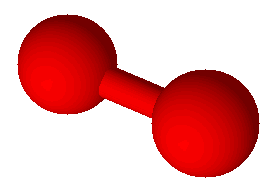 O      O                 O    O
Zuurstof
                 O2
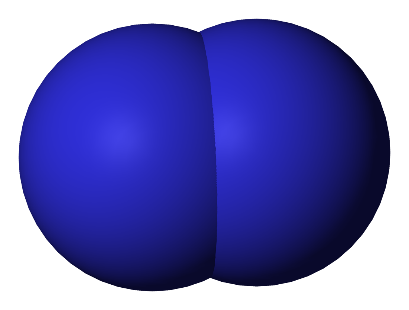 N                N
Stikstof
                 N2
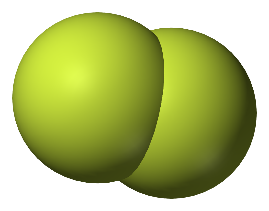 F           F
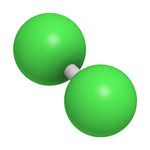 Fluor
     F2
                      Chloor
			             Cl2
					 					Broom
					                           Br2


							                                     Jood
							                                         I2
Cl     Cl
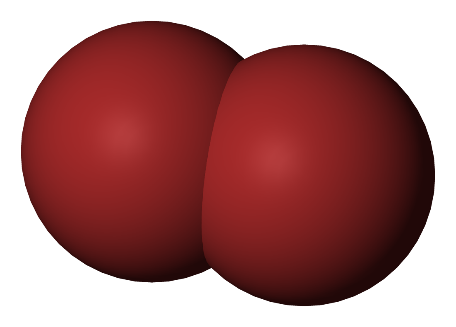 Br   Br
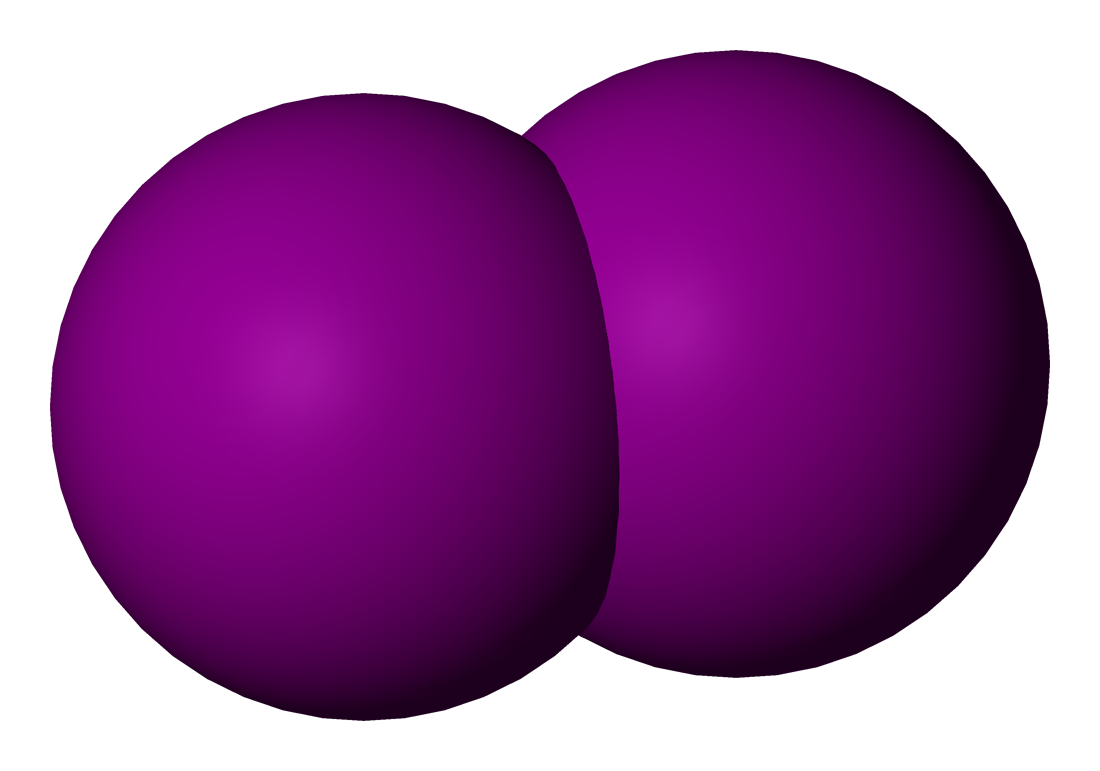 I      I
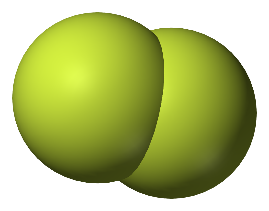 F           F
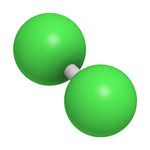 Fluor
     F2
                      Chloor
			             Cl2
Waterstof  	 					Broom
     H2		                                             Br2
      
                  Stikstof
			   		N2	                                                     Jood
							    Zuurstof  O2                    I2
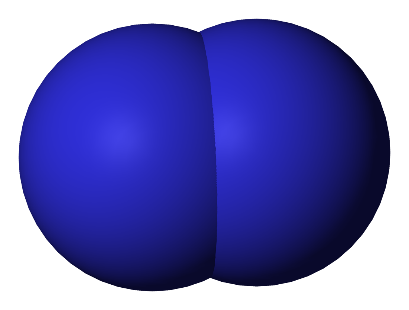 N   N            N
Cl     Cl
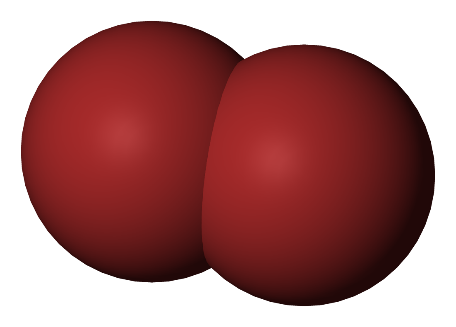 Br   Br
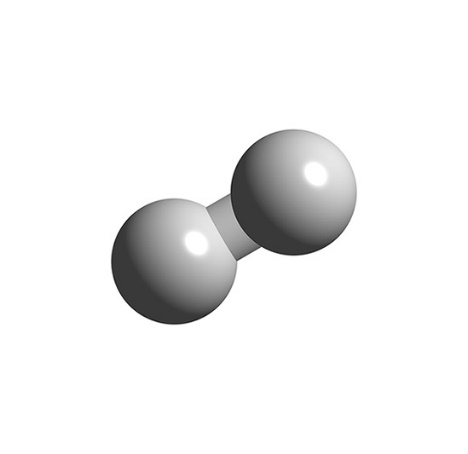 H    H
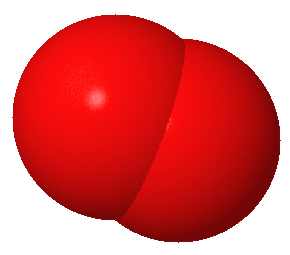 O  O
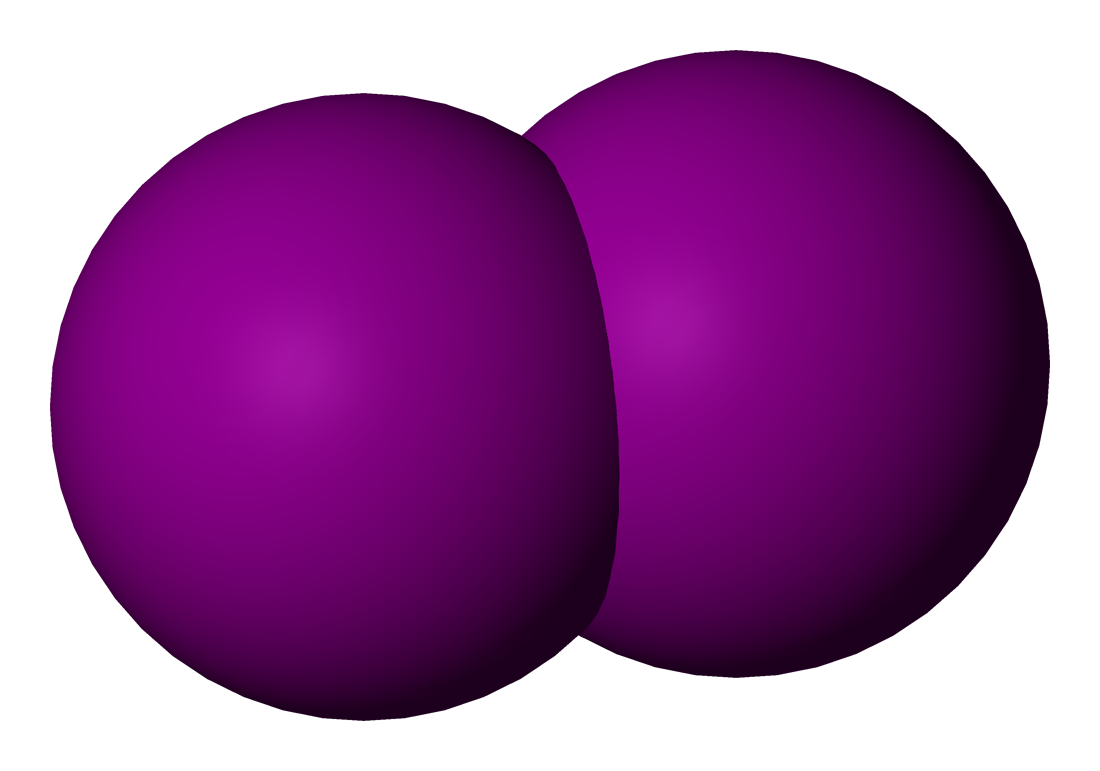 I      I
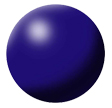 C
koolstof
		        C
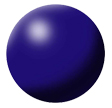 Zn
zink
              Zn
zink
            Zn(s)
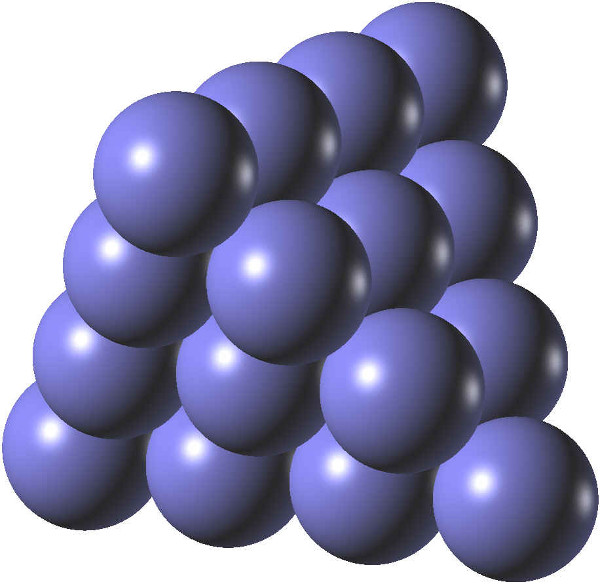 Zn
Zn
Zn
Zn
Zn
Zn
Zn
Zn
Zn
Zn
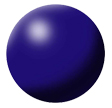 Ar
argon
              Ar
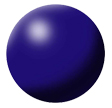 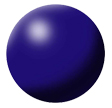 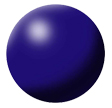 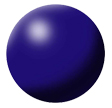 Ar
Ar
Ar
Ar
argon
            Ar(g)
Formules van verbindingen
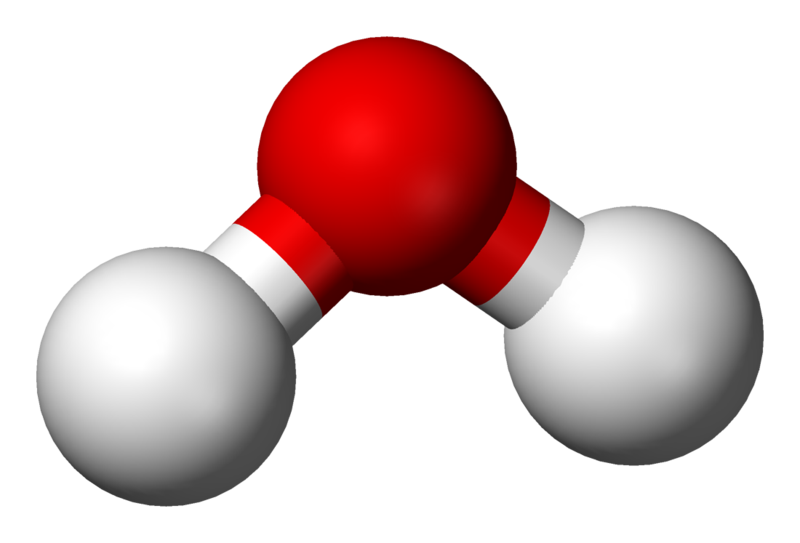 O
H
H
Water         H2O
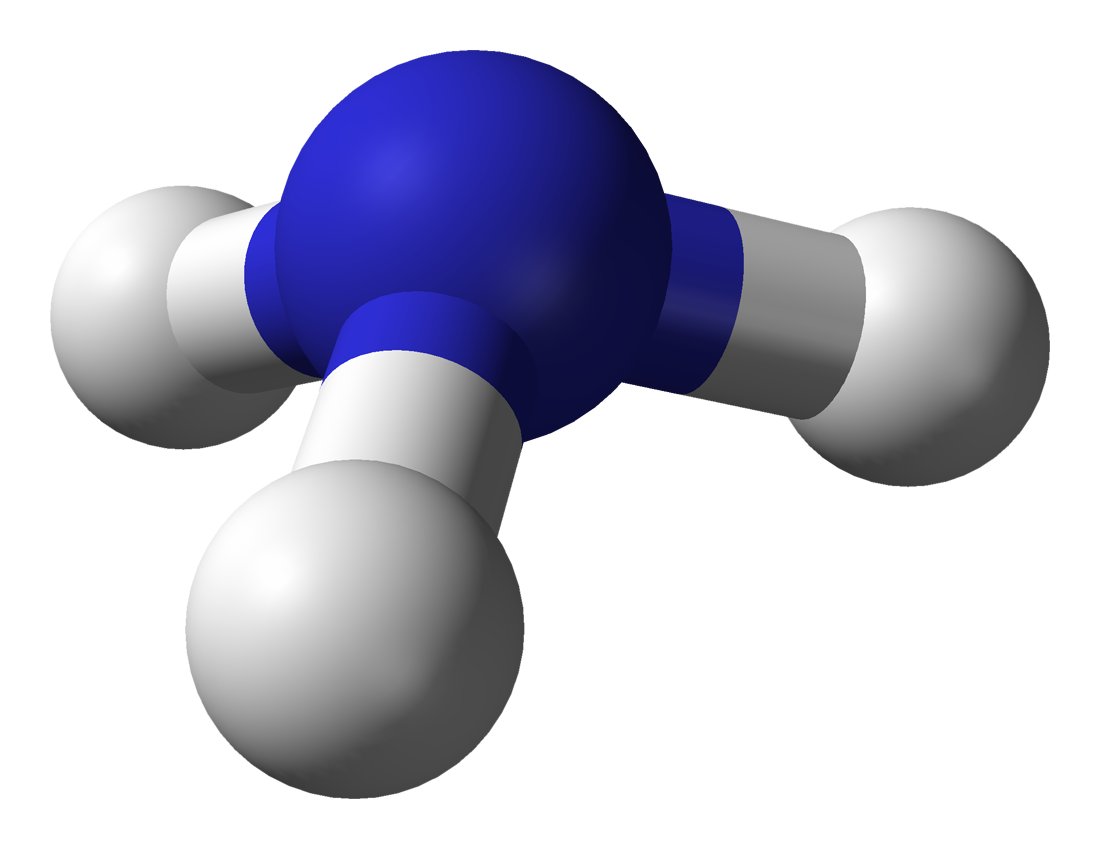 Ammoniak      NH3
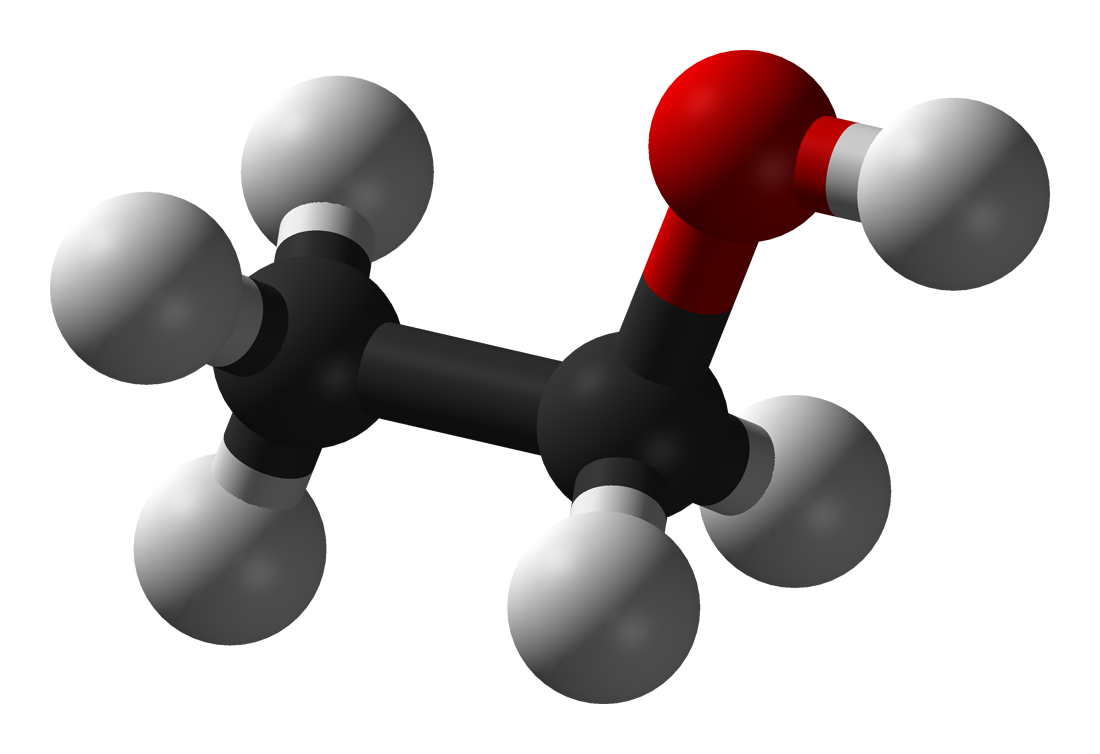 Ethanol     C2H6O
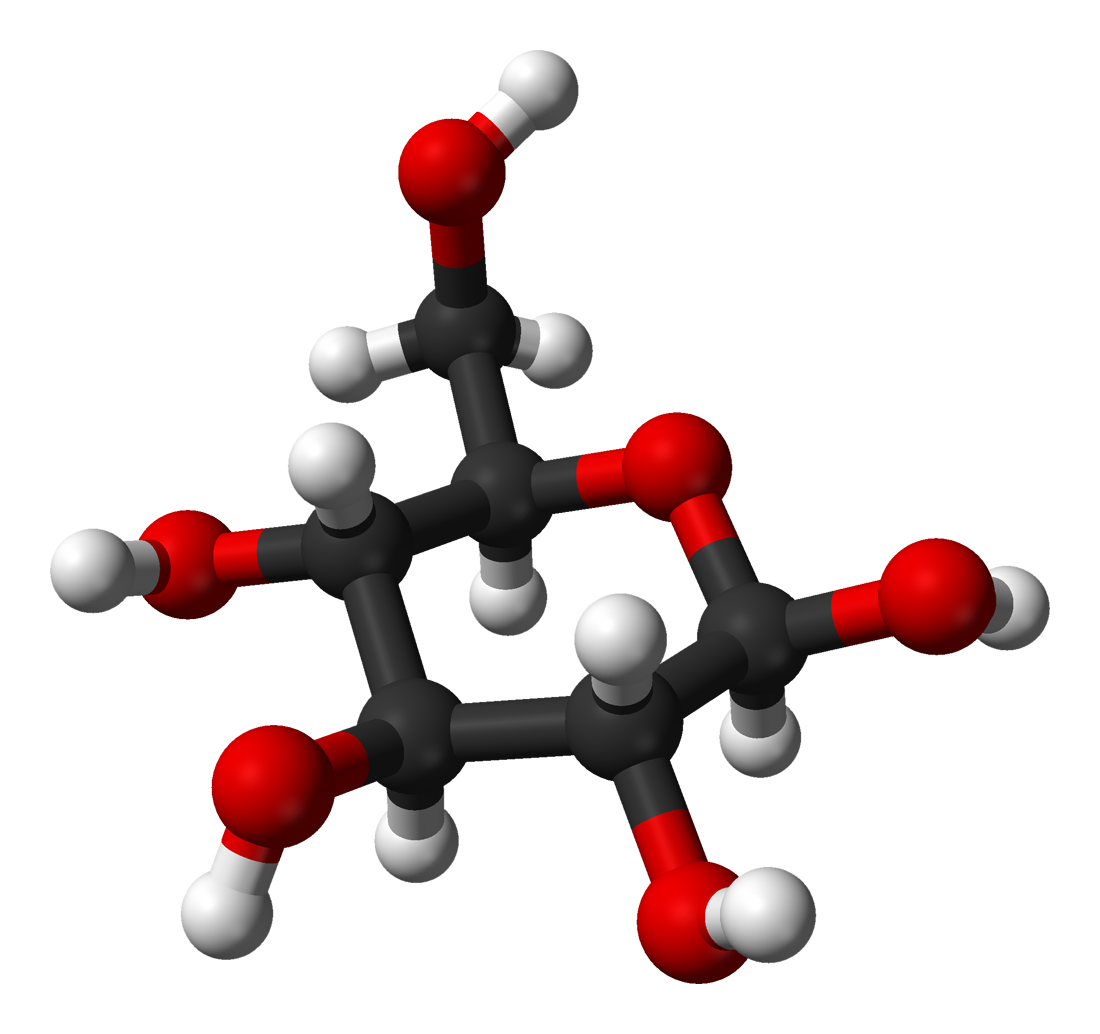 Glucose     C6H12O6
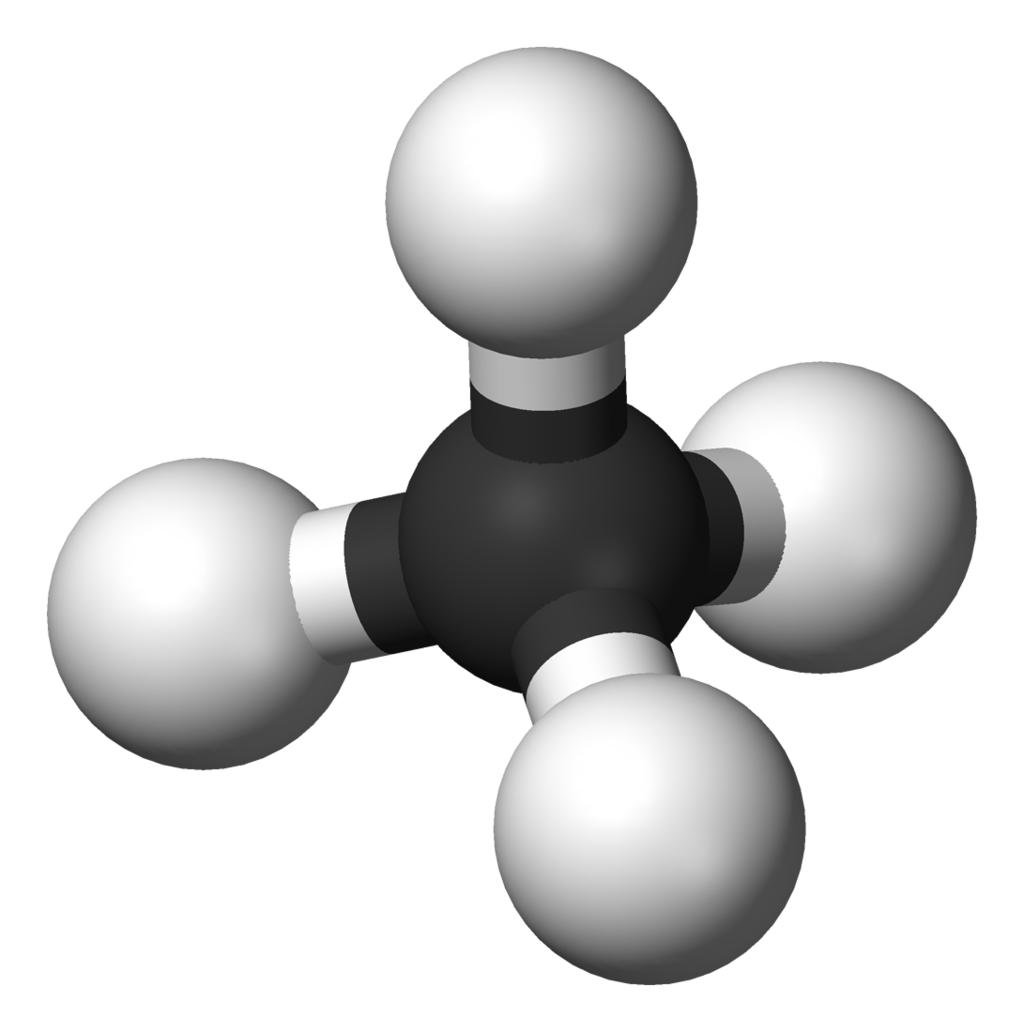 Methaan    CH4
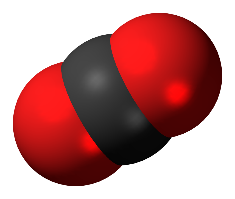 Koolstofdioxide     CO2
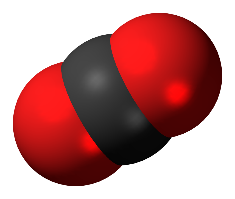 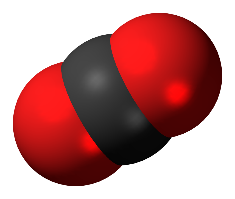 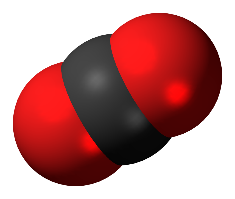 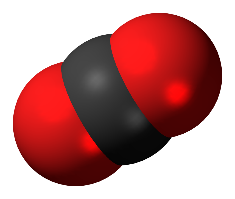 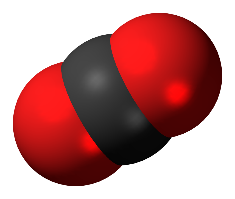 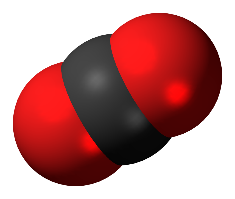 Koolstofdioxide     CO2(g)
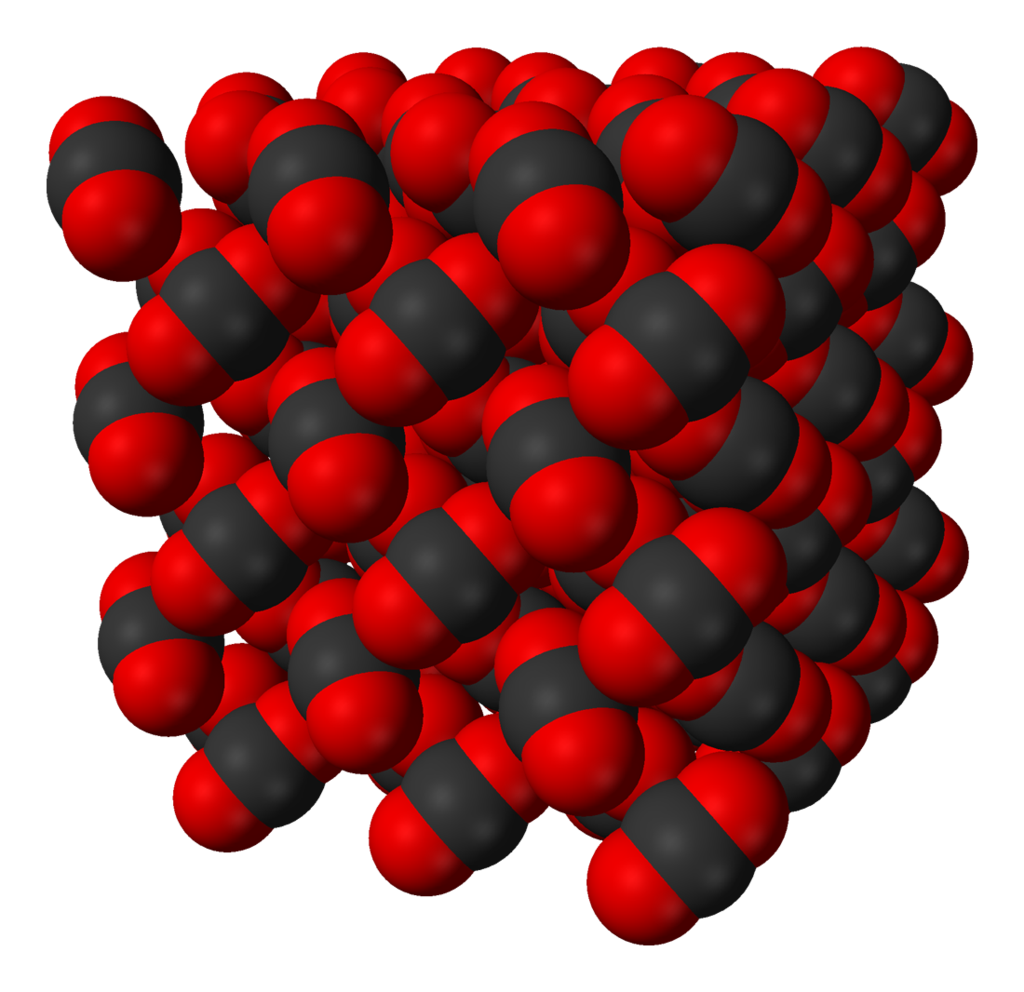 Koolstofdioxide     CO2(s)
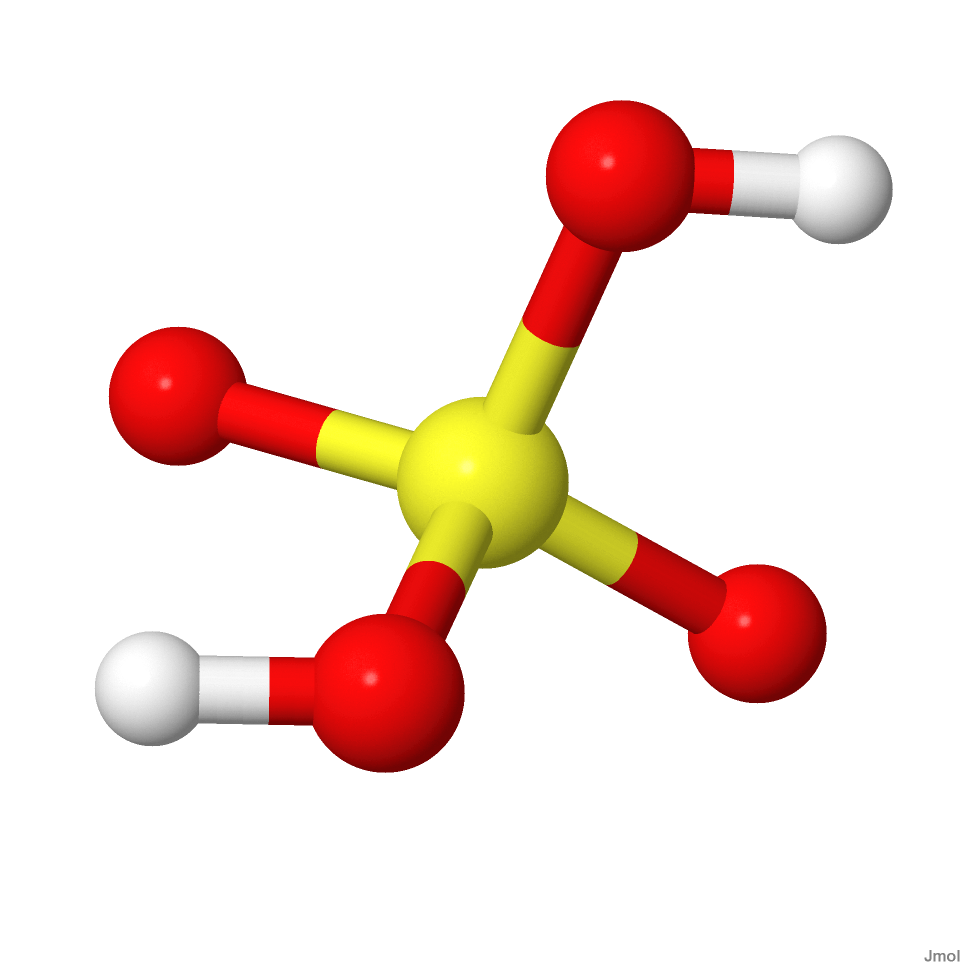 O
O
S
Zwaveldioxide     SO2
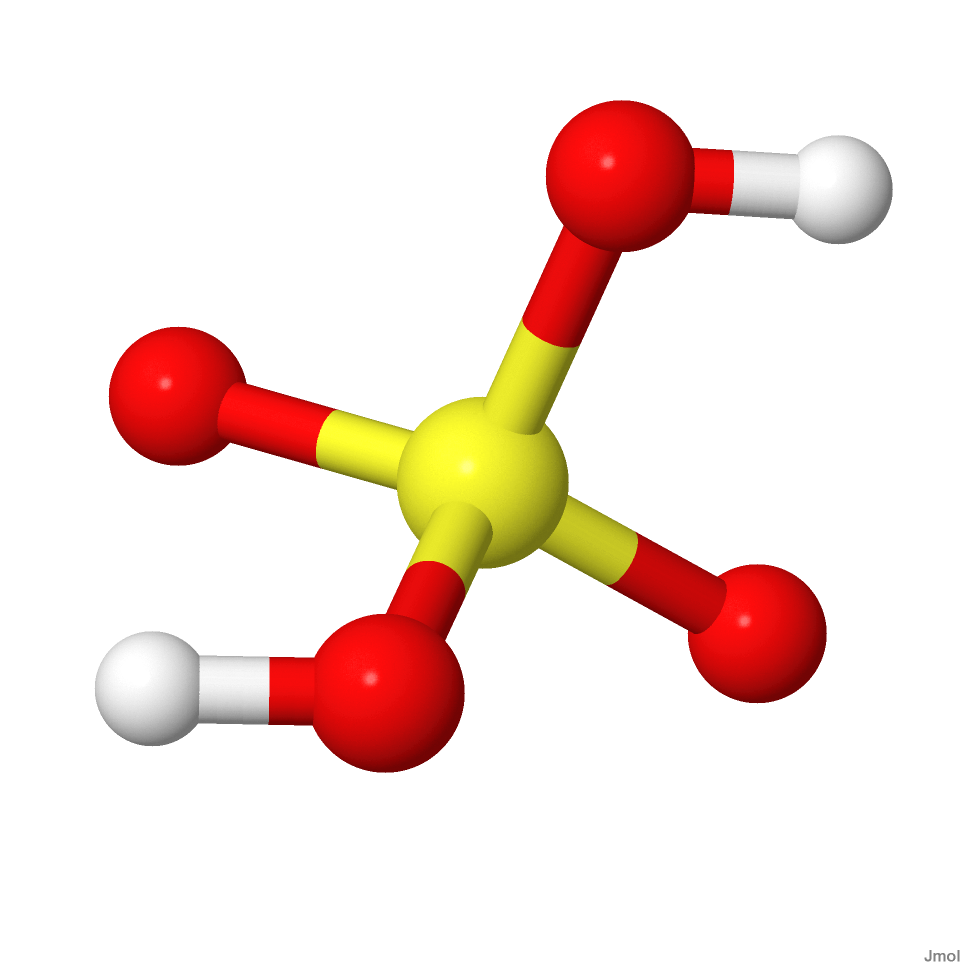 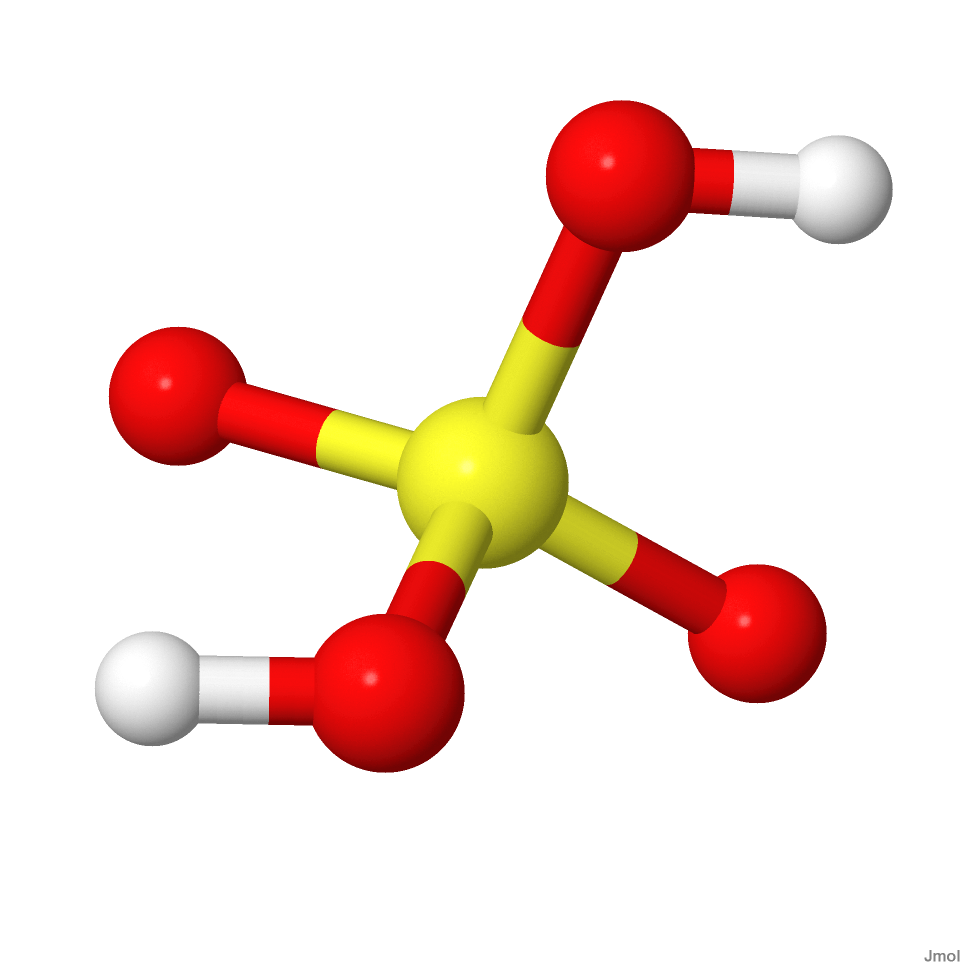 Zwavelzuur     H2SO4
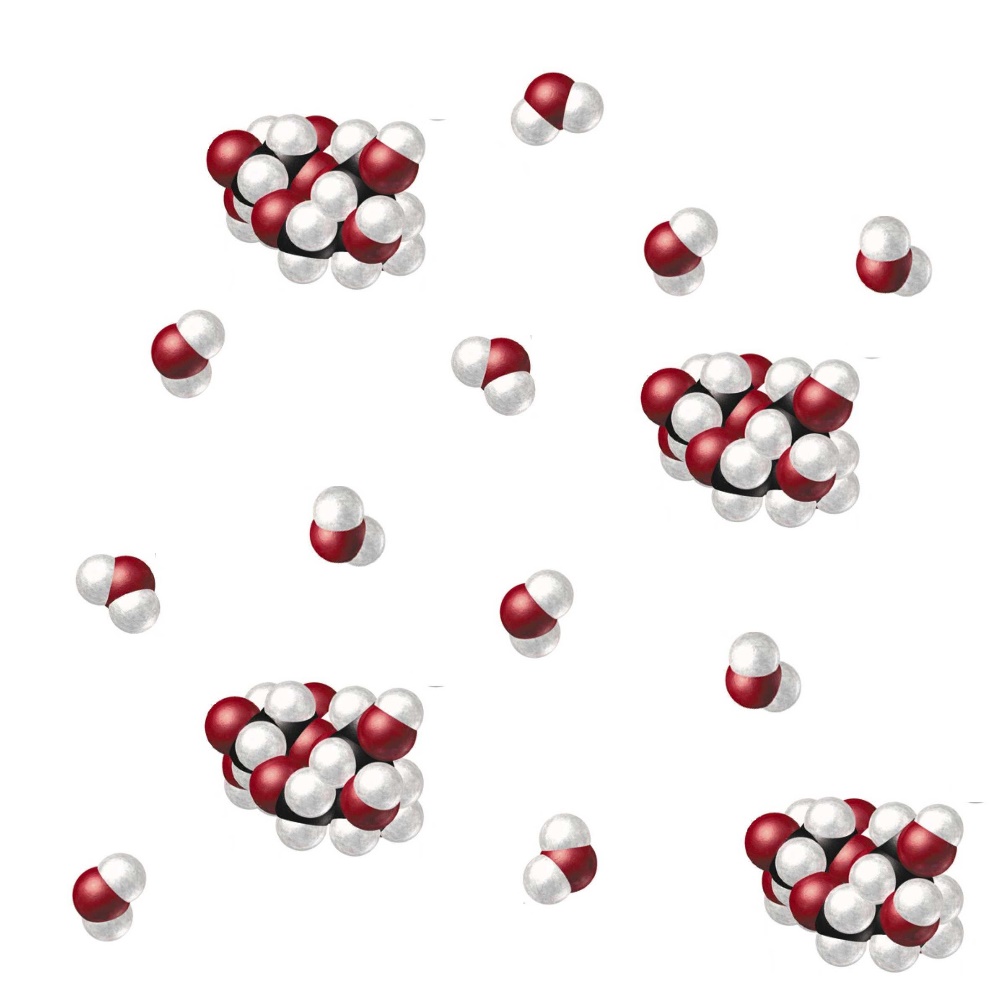 suikerwater
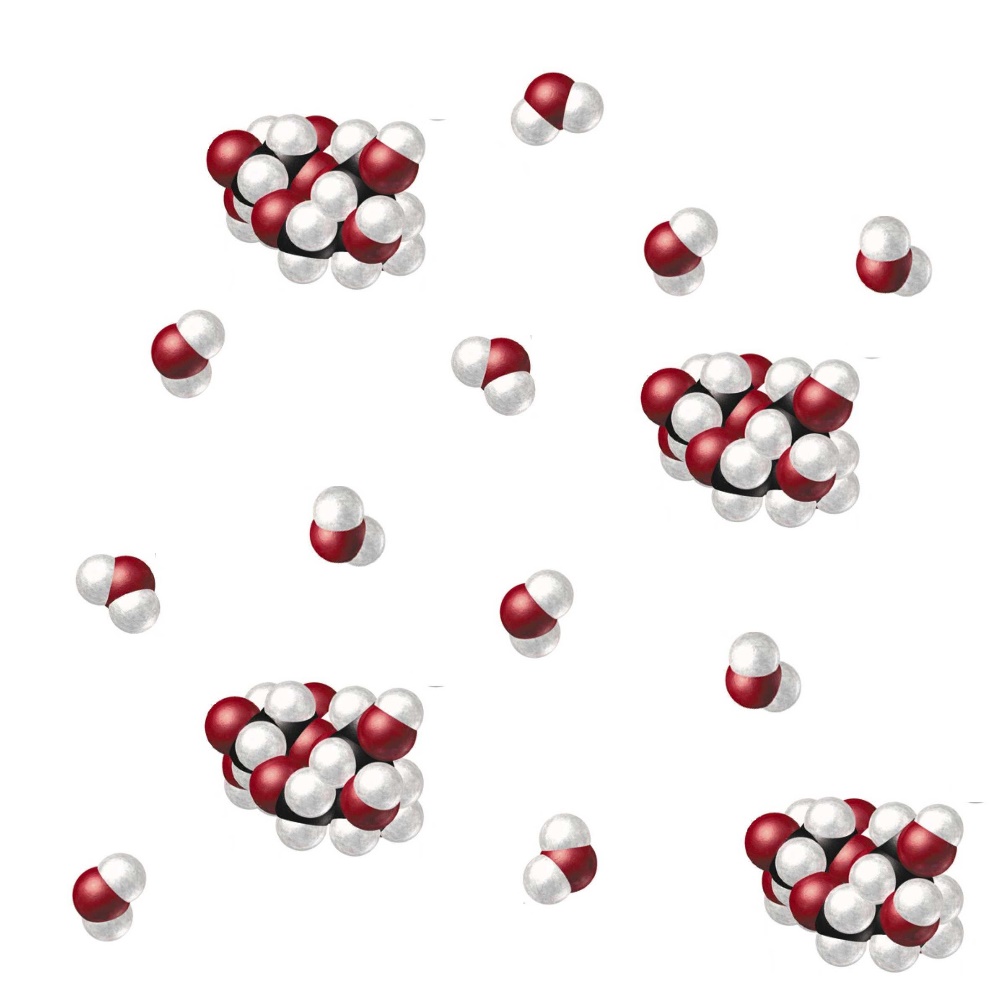 mengsel
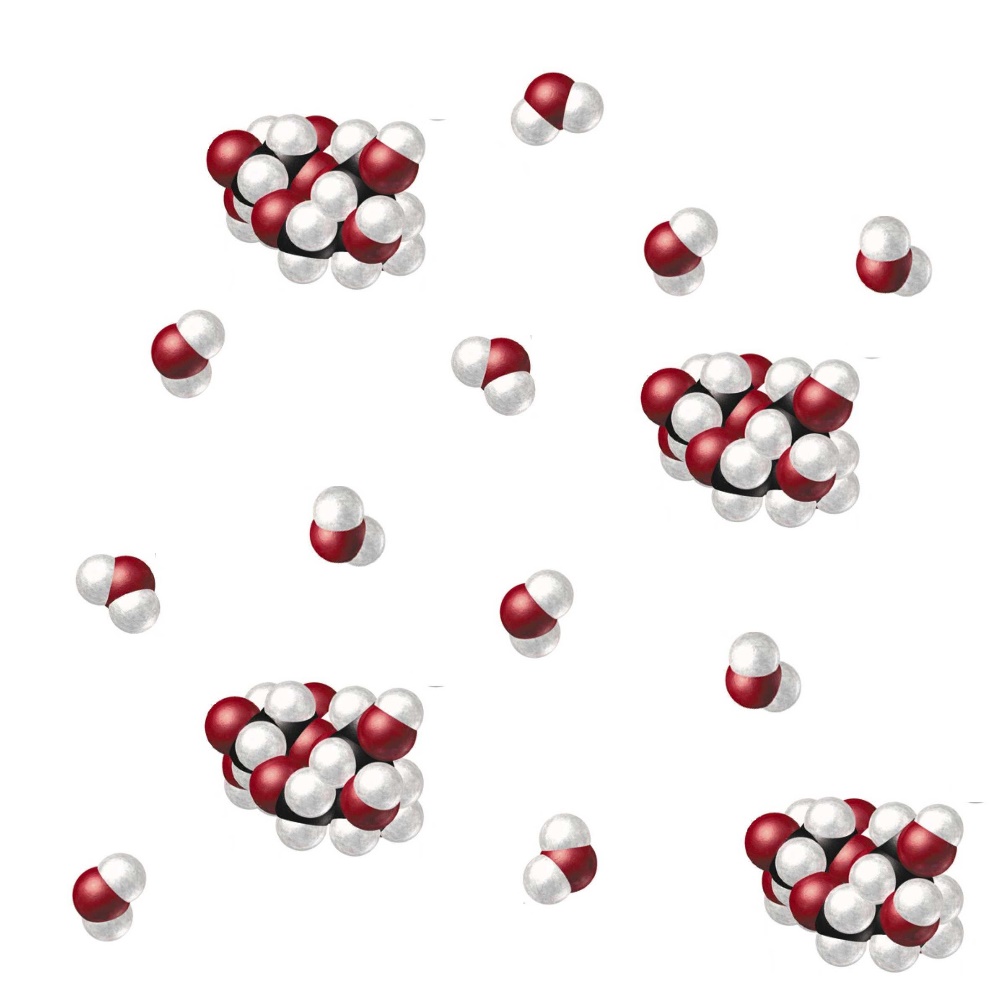 mengsel
C12H22O11 + H2O
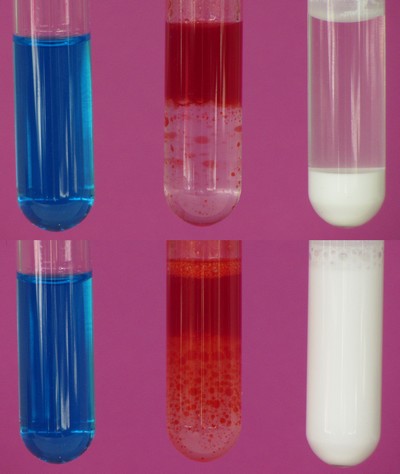 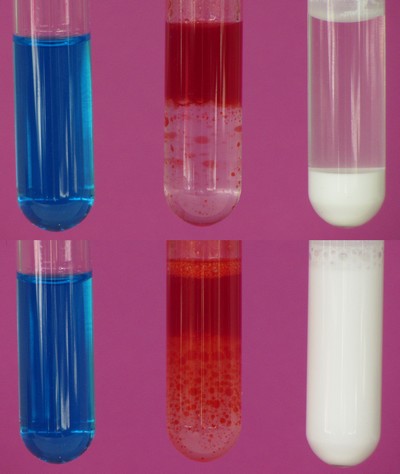 Soorten mengsels
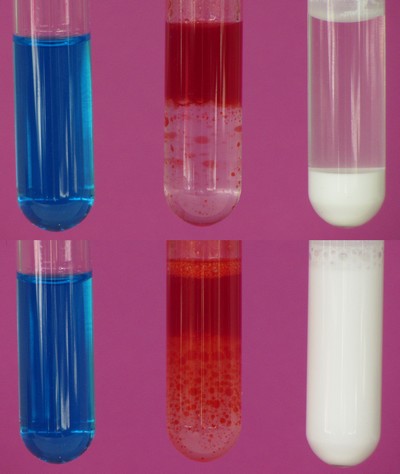 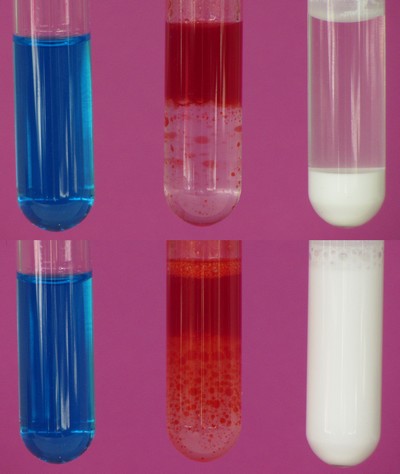 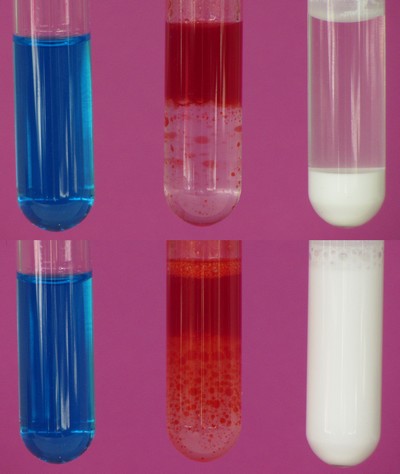 Oplossing
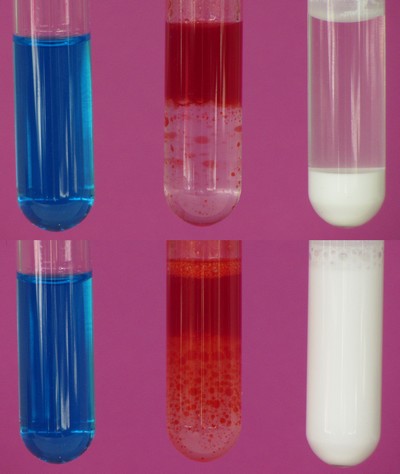 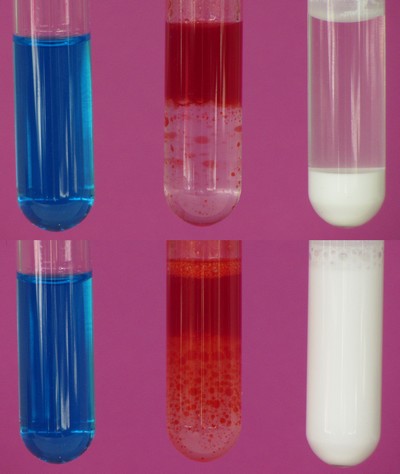 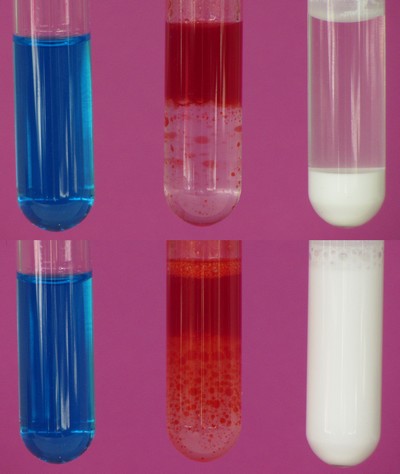 Oplossing

      helder
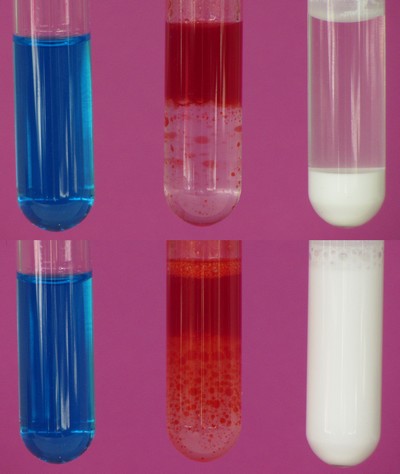 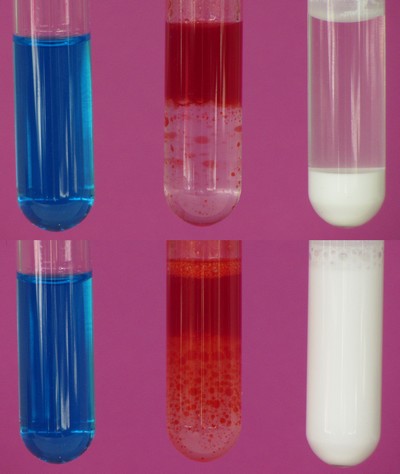 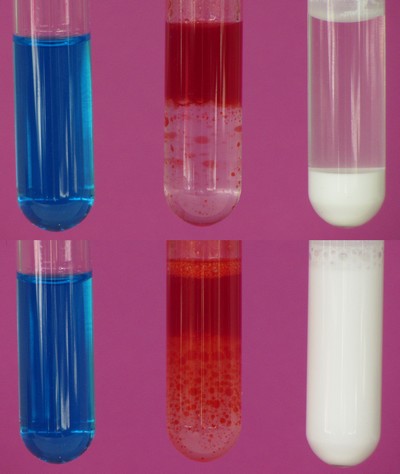 vloeistof



vast
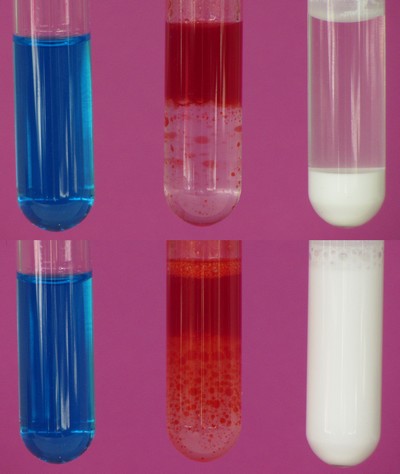 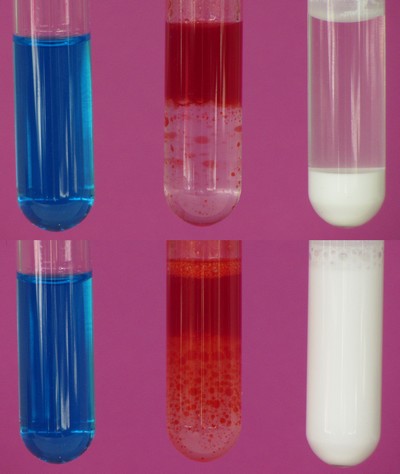 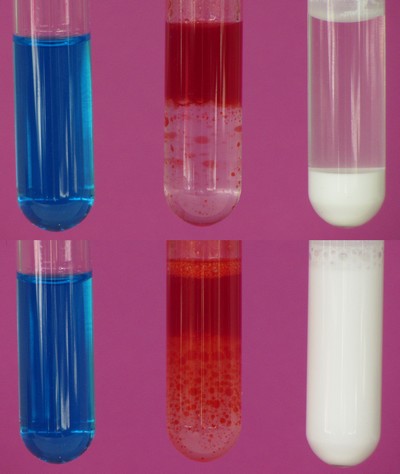 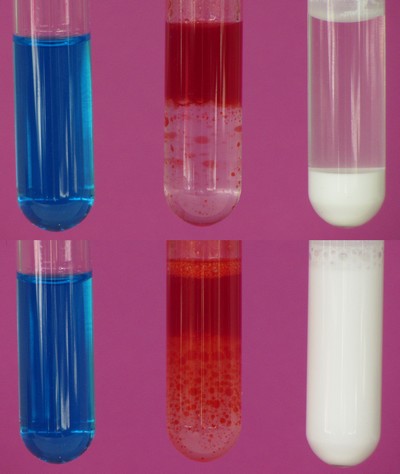 schudden
Suspensie
troebel
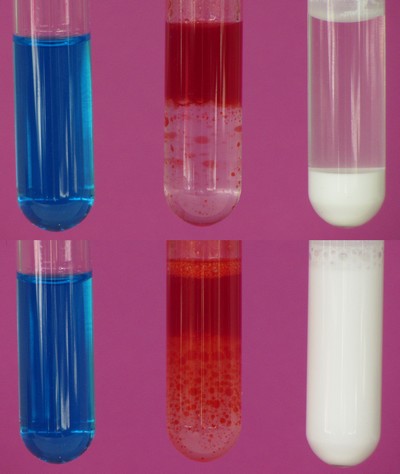 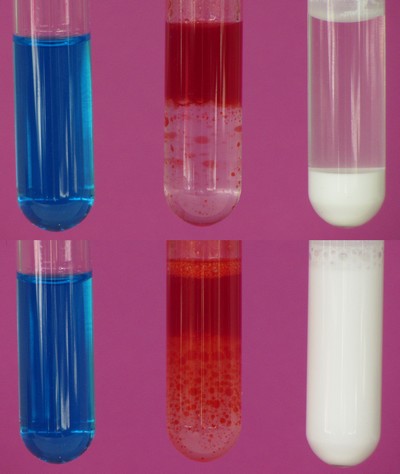 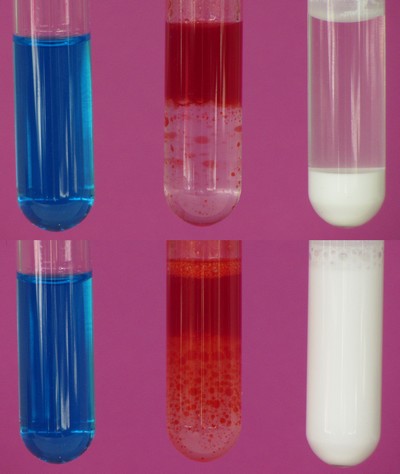 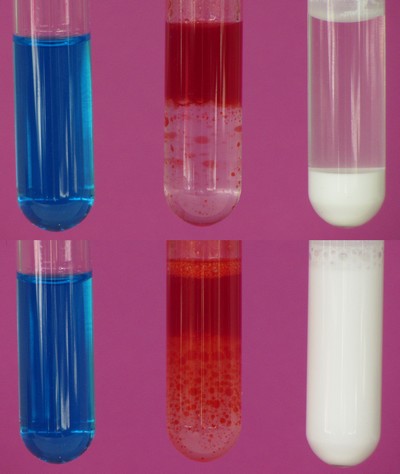 Suspensie
bezinken
bezonken
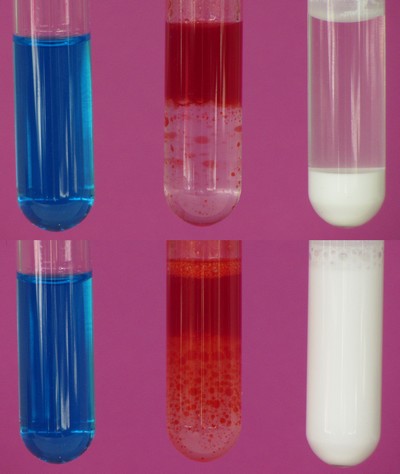 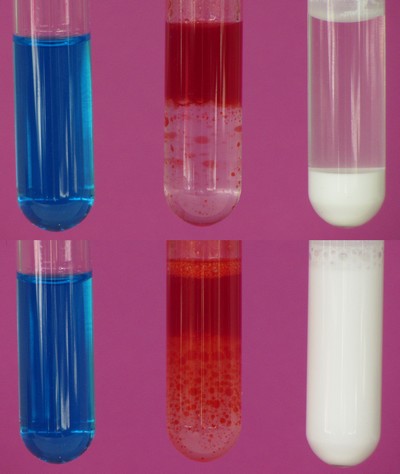 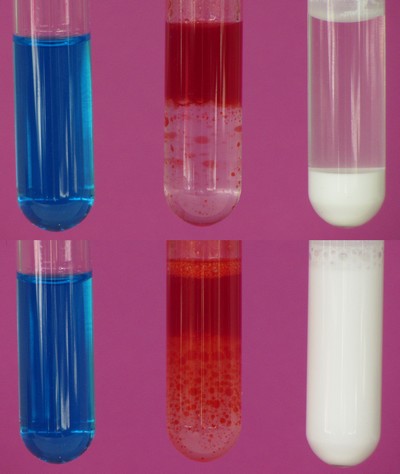 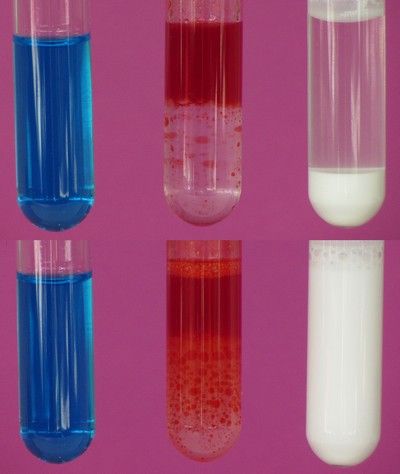 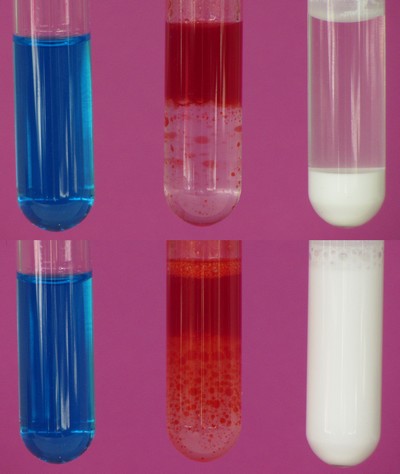 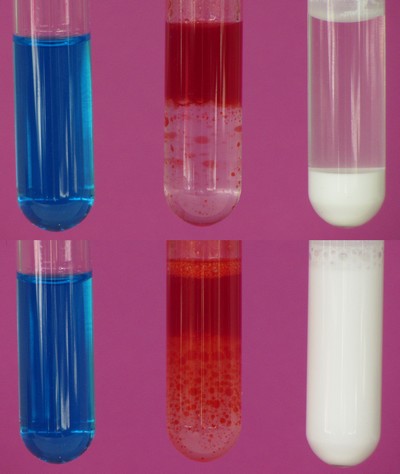 vloeistof




vloeistof
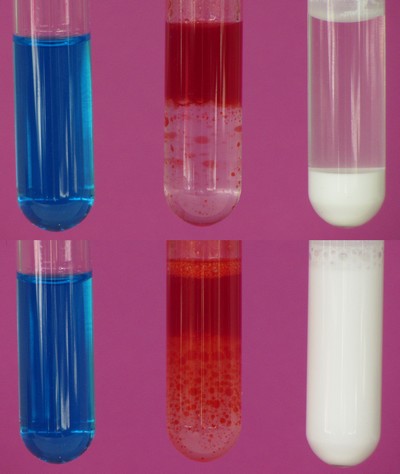 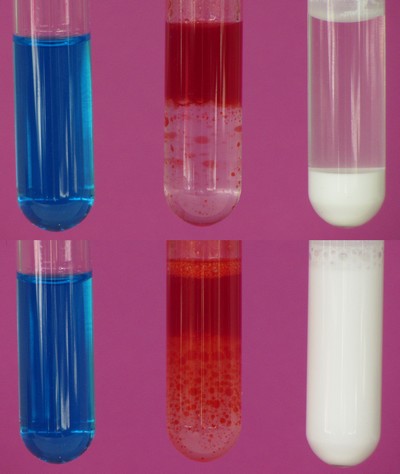 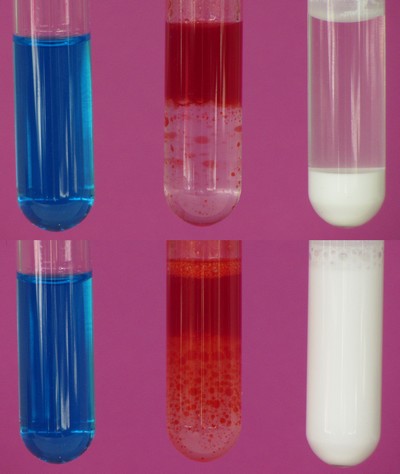 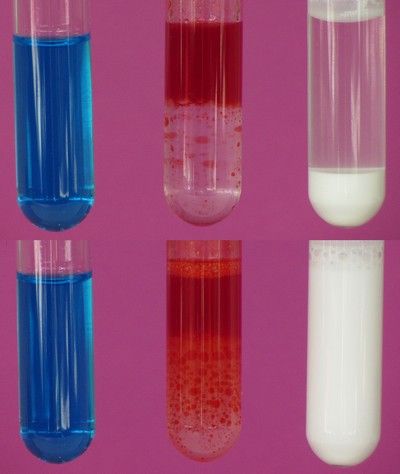 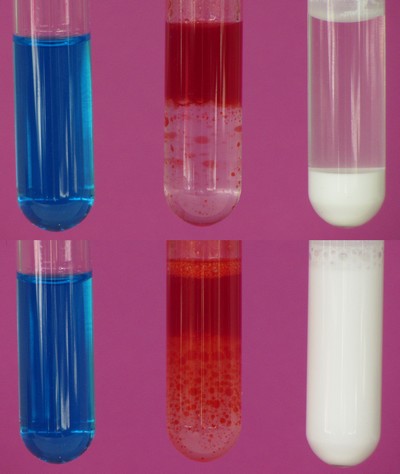 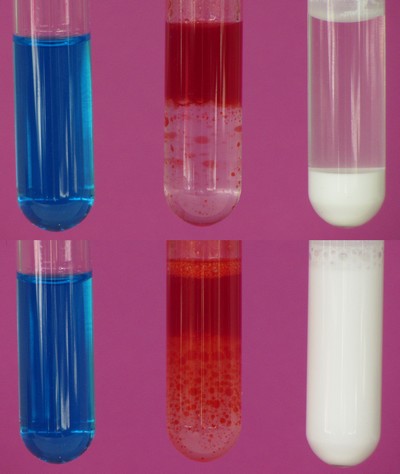 vloeistof                olie




vloeistof                water
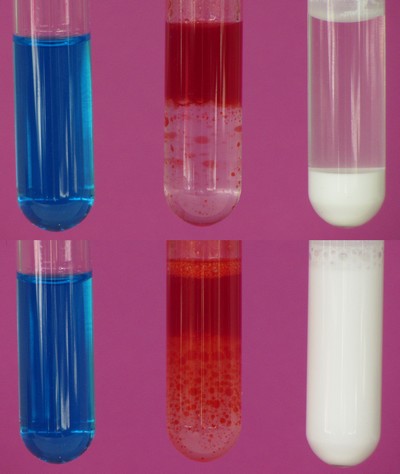 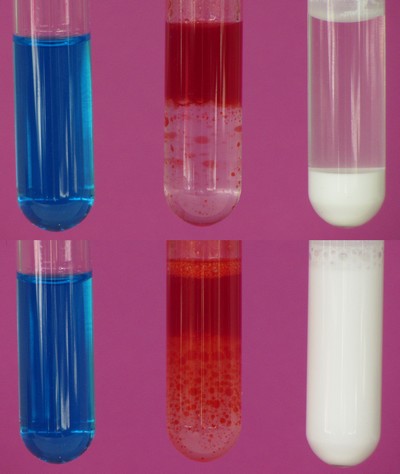 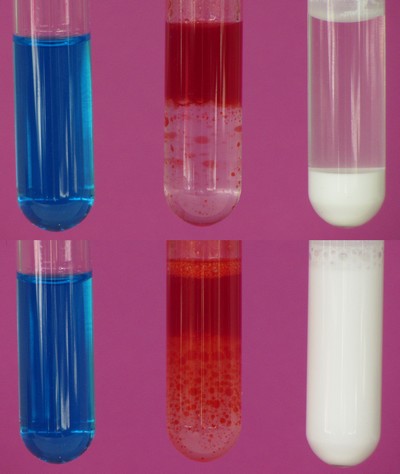 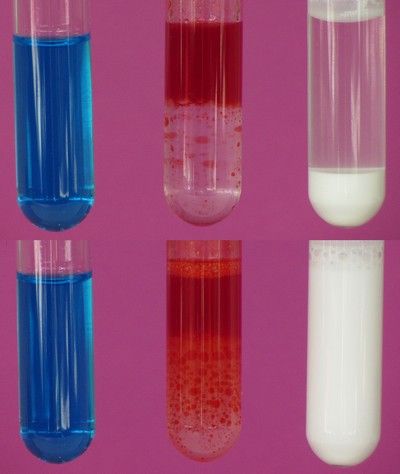 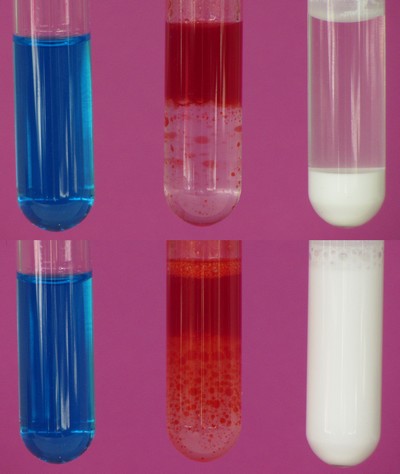 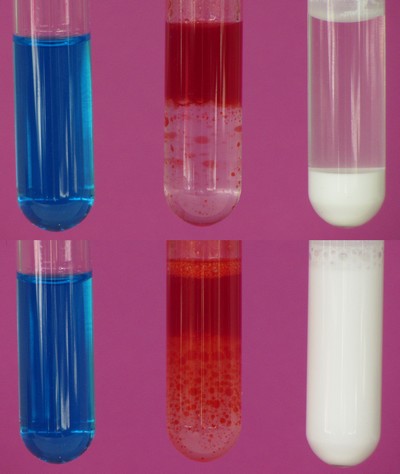 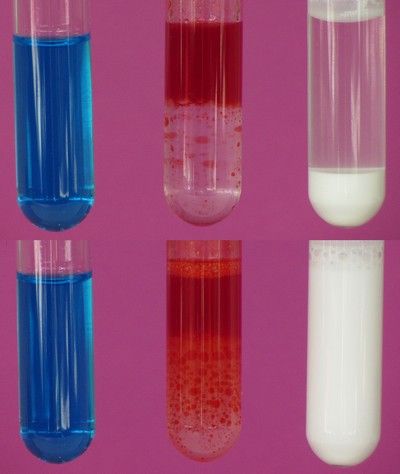 Emulsie
schudden
troebel
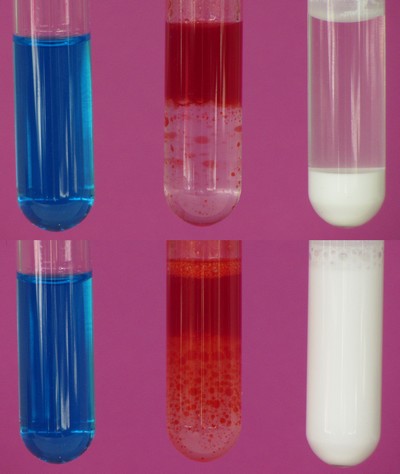 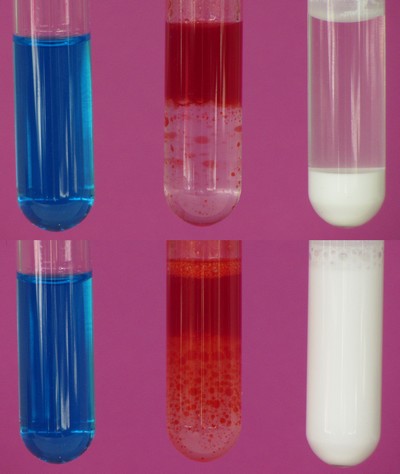 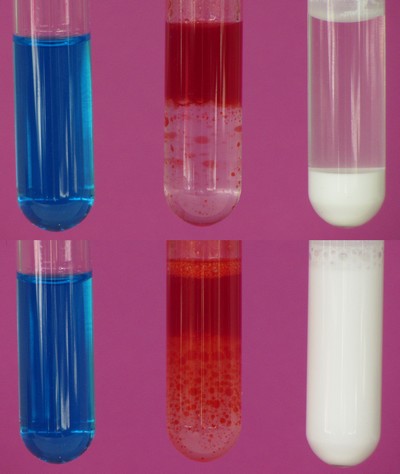 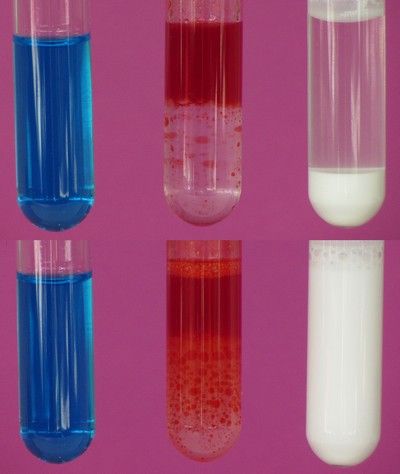 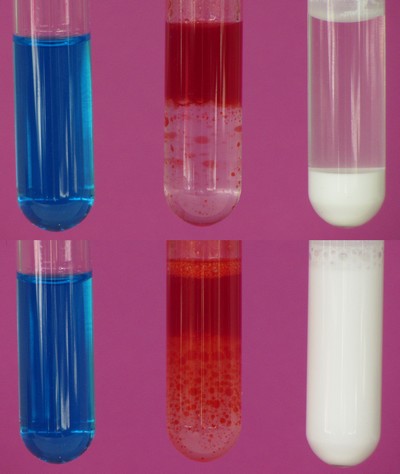 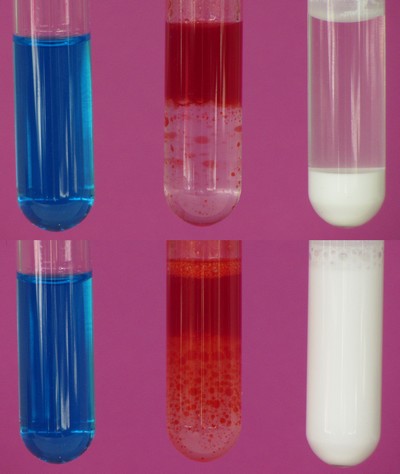 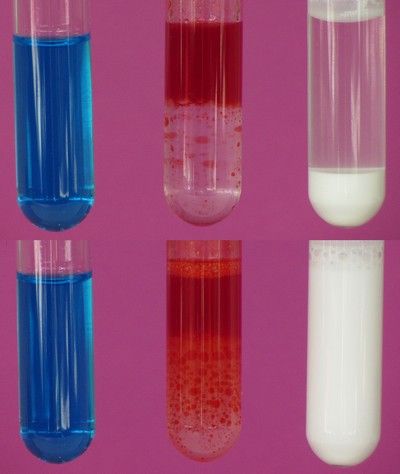 Emulsie
ontmengen
ontmengd
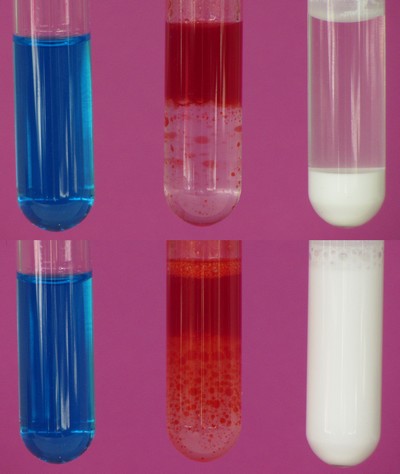 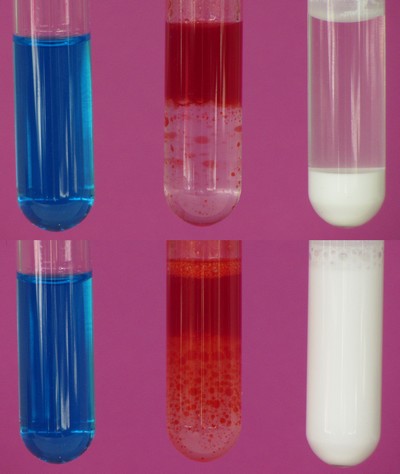 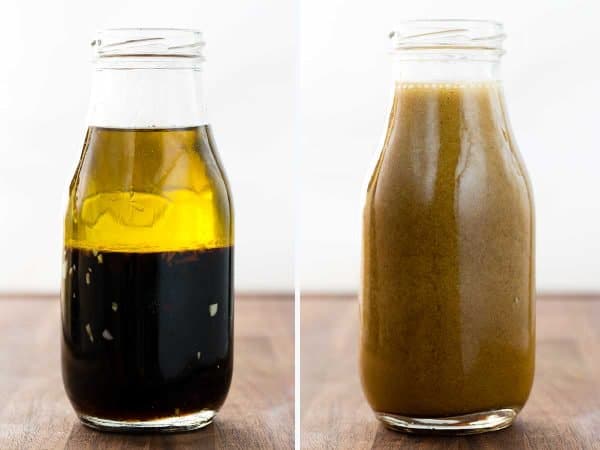 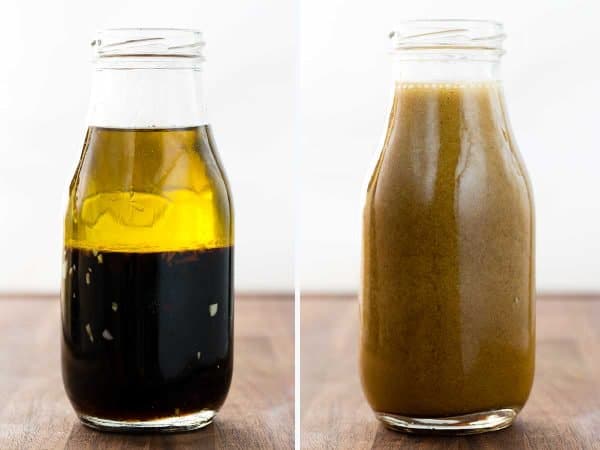 met emulgator
zonder emulgator
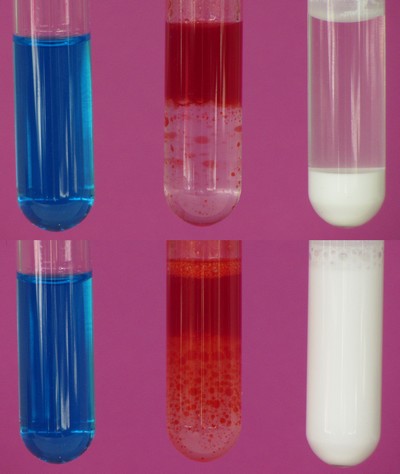 Emulgator
Hydrofiele kop                Hydrofobe staart
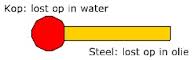 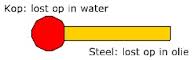 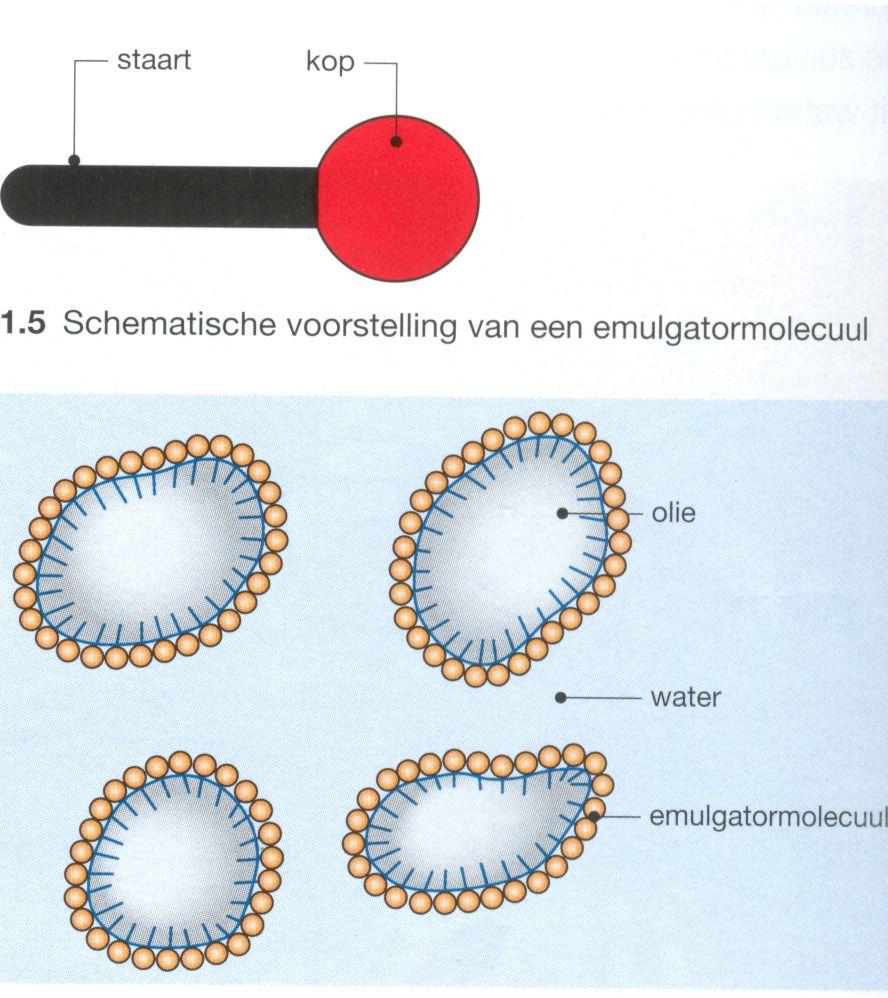 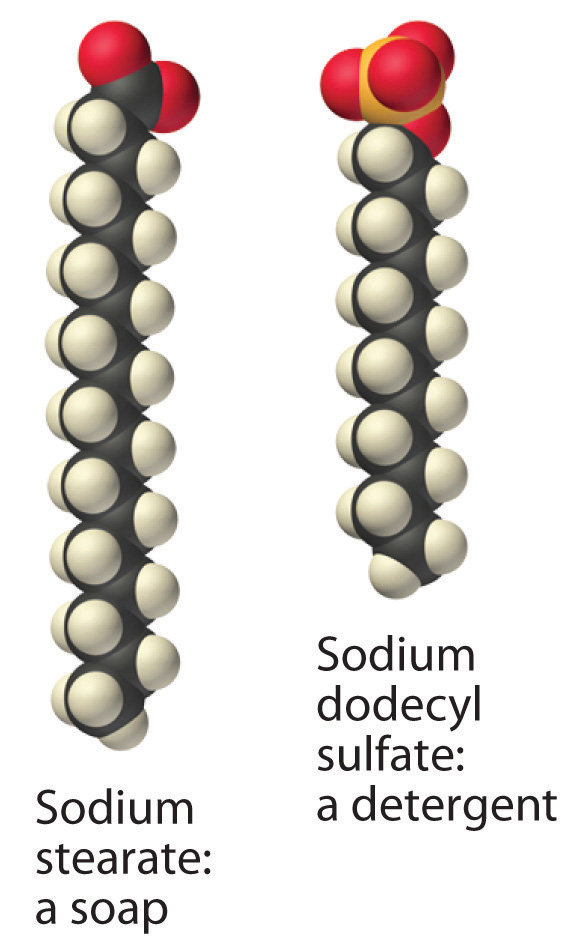 Mengt goed met water
Mengt niet goed met water, wel met vet
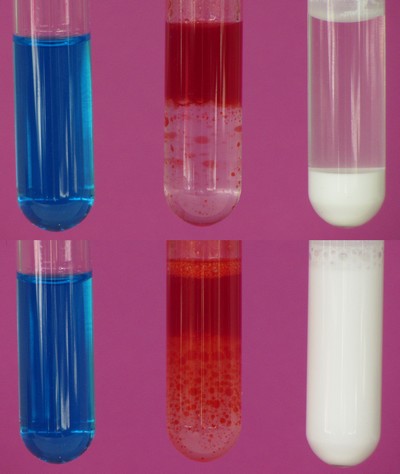 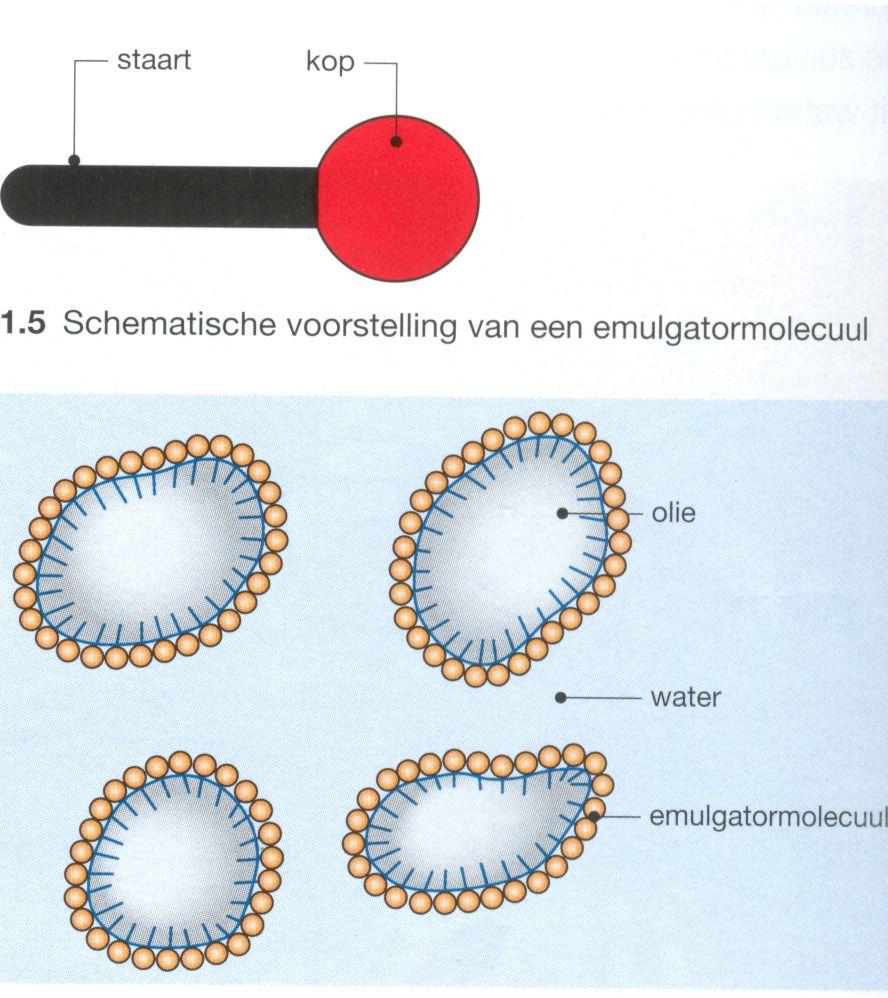 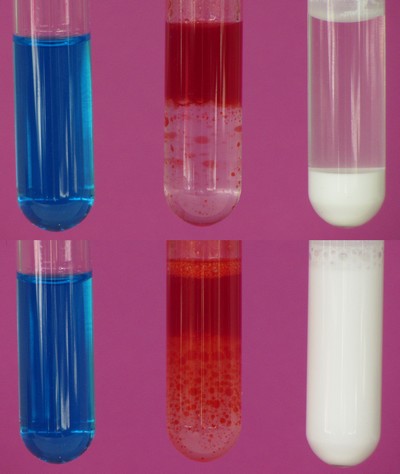 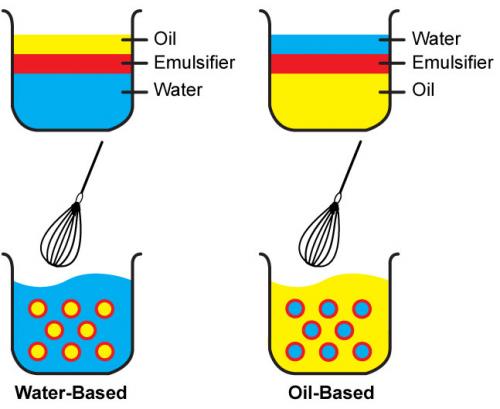 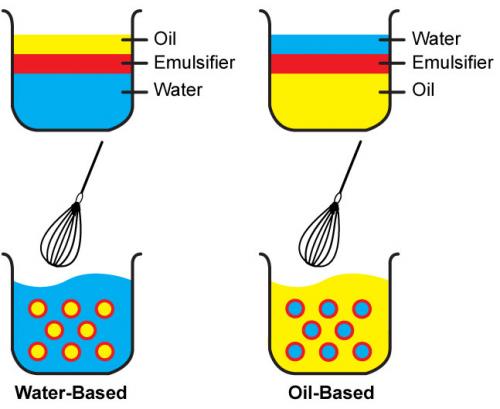 olie-in-water emulsie
water-in-olie emulsie
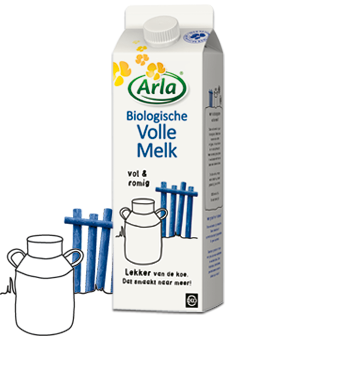 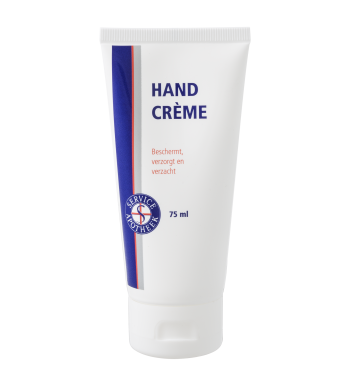 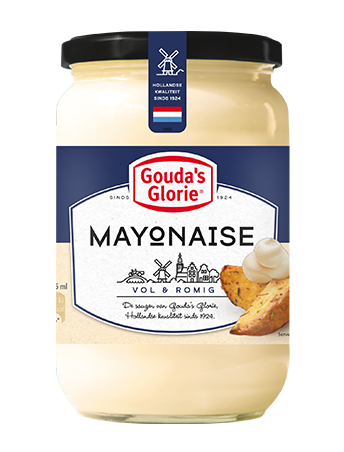 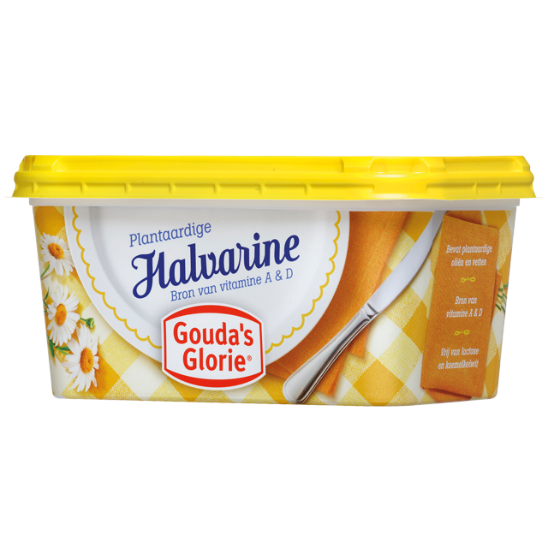 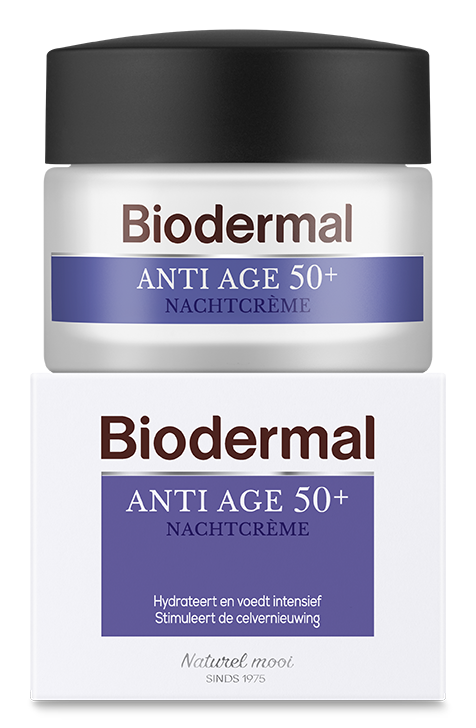 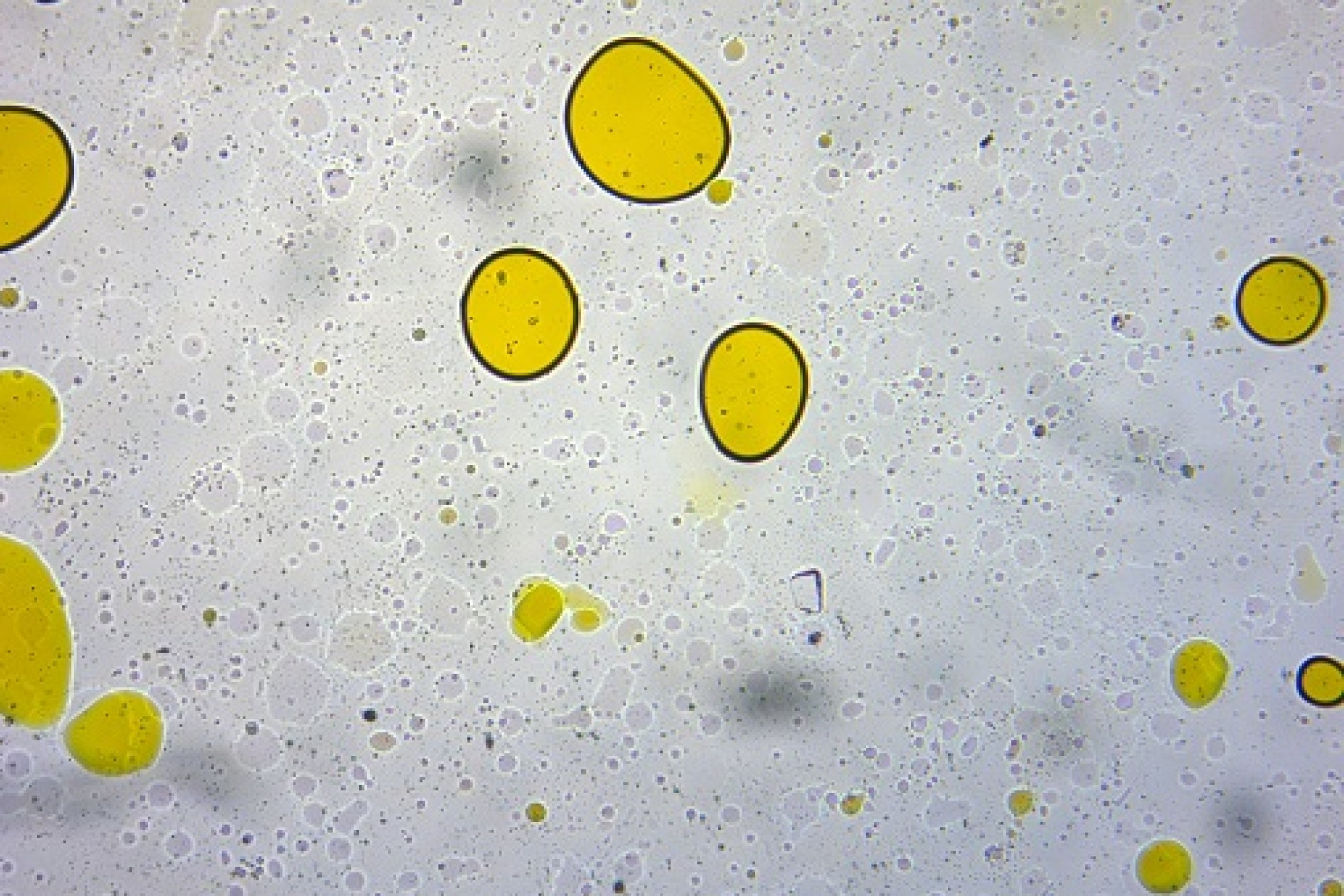 Water-in-olie emulsie (100x vergroting) 
Het water is gekleurd met kleurstof.
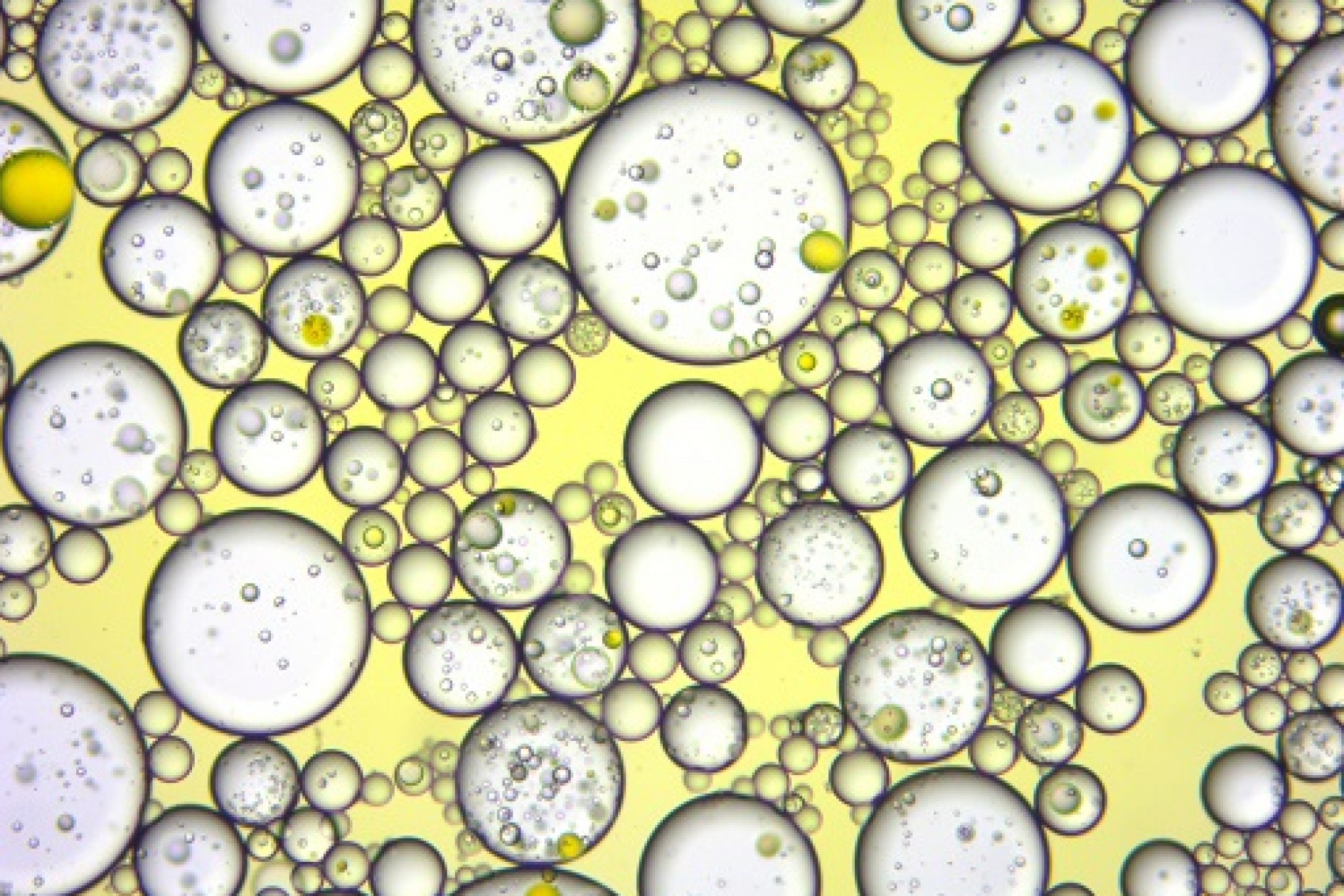 Olie-in-water emulsie (100x vergroting) 
Het water is gekleurd met kleurstof.
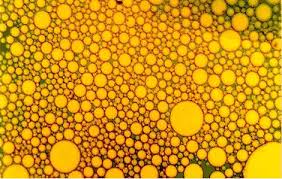 Mayonaise     

olie-in-water emulsie
Mayonaise:  olie in water emulsie
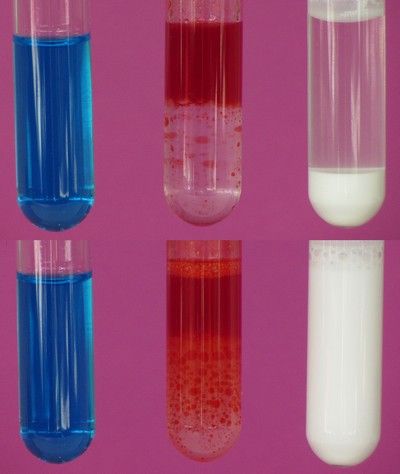 Oplossing
Suspensie
Emulsie